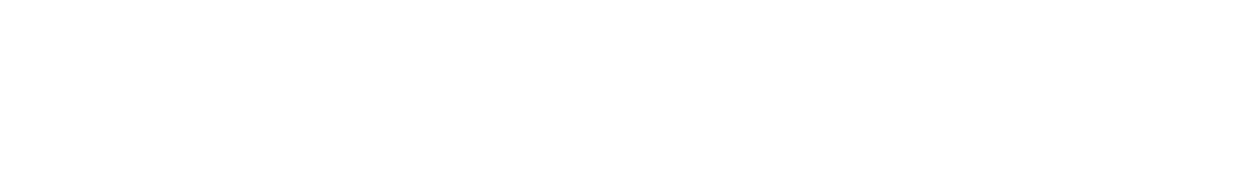 Grasshopper MeetingBuffalo, WYFebruary, 2020
United States Department of Agriculture
Animal and Plant Health Inspection Service
Plant Protection and Quarantine
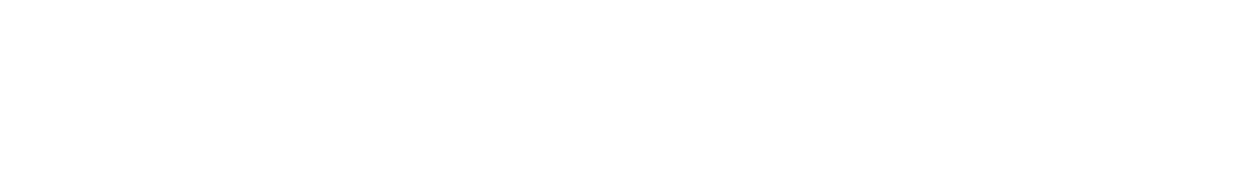 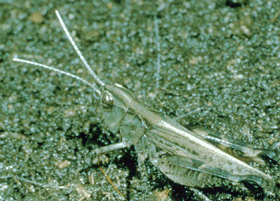 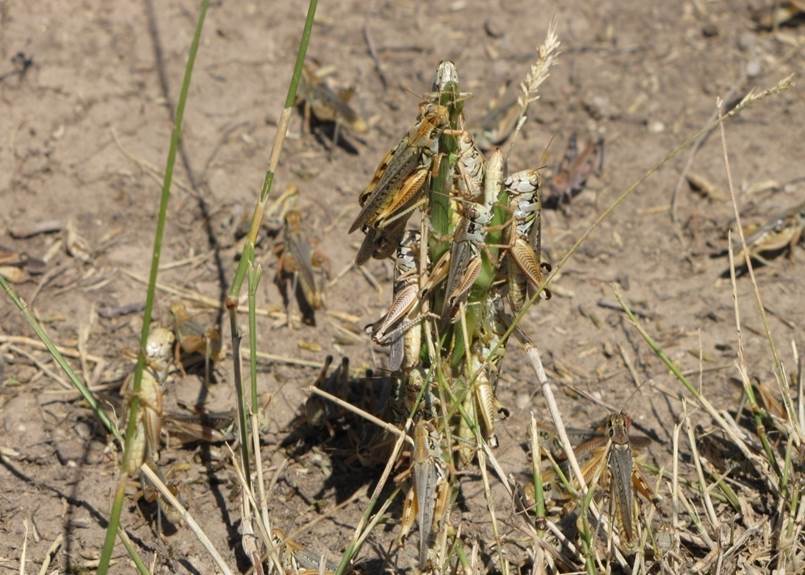 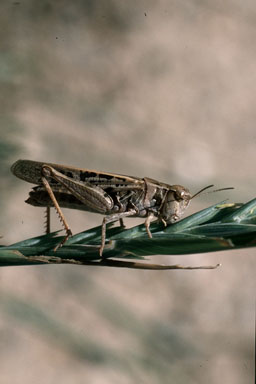 -Ecology
-Biology
-Management
-USDA Services &      	Treatment Program
Grasshoppers
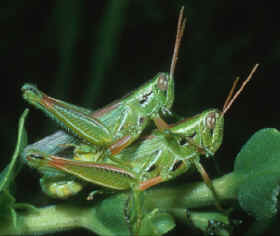 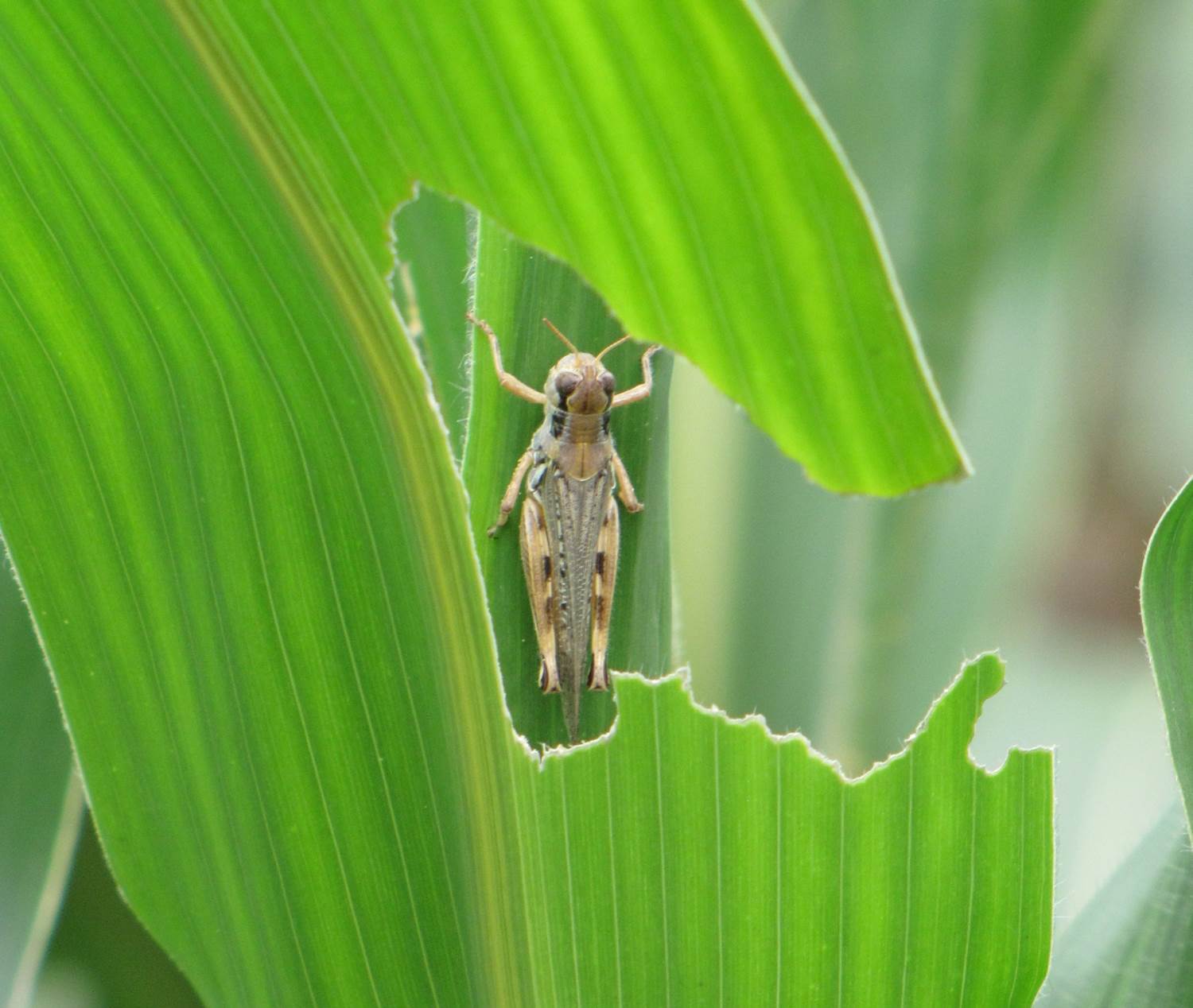 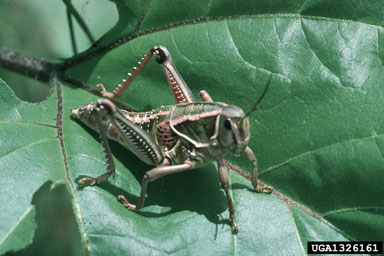 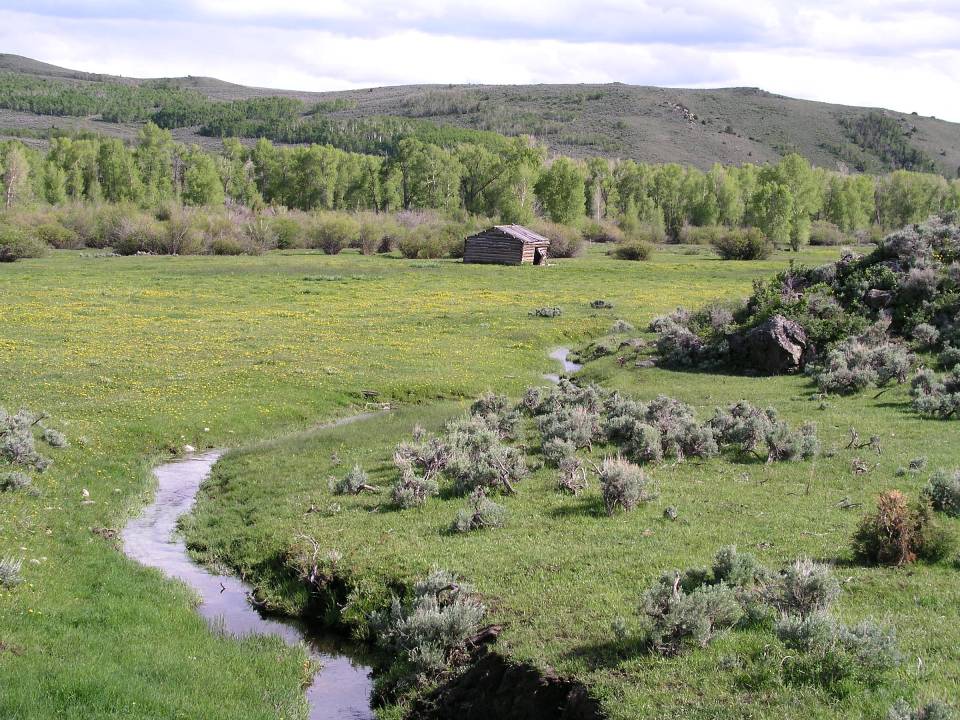 Role of Grasshoppers
 in a Prairie Ecosystem
Natural “mowers” stimulate plant growth

Nutrient cycling

Food for many prairie animals and other insects
©AVL2005
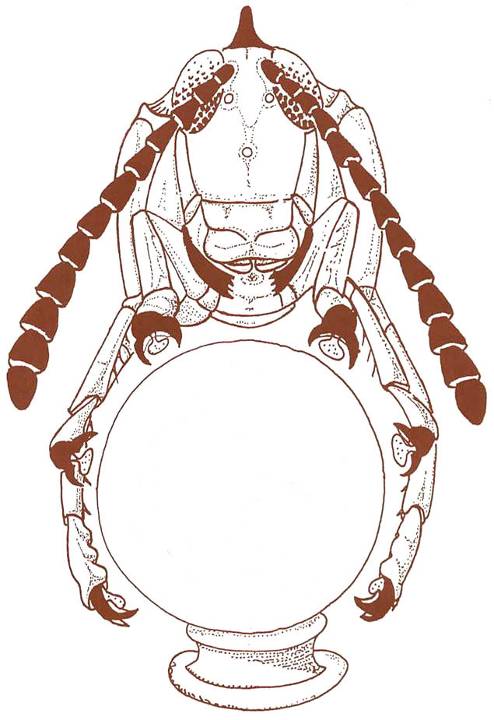 GRASSHOPPER PESTS IN THE WEST
- economically important in 17 	western states
- 20-25 pest species (out of >500)
- annually remove 20-25% of 	rangeland vegetation
- estimated average loss $400 	million 	per year
- forage losses in 2000 in Texas: 	$190 million
- require vast areas to be chemically treated 	(up to 20 million acres per year during outbreaks e.g. in 1986-88)
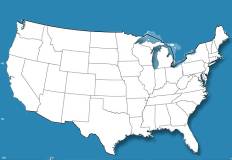 17 STATES
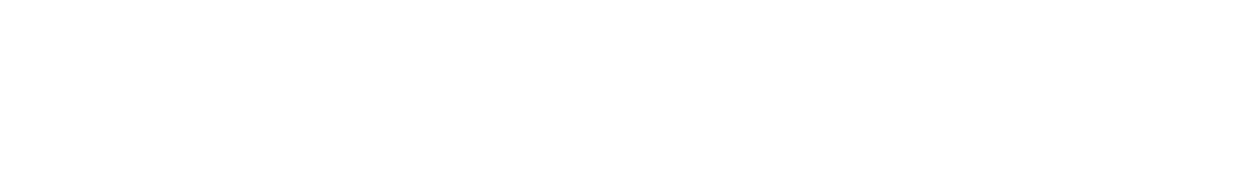 WY Grasshopper’s (GH)
About 106 species

12 – 16 are considered pests GHs causing economic damage on rangeland or crops

A few beneficial GHs

Feed on snakeweeds which                                     are poisonous to livestock 

The remainder normally have no economic impact
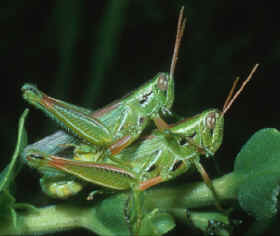 ©AVL2006
Grasshopper life cycle
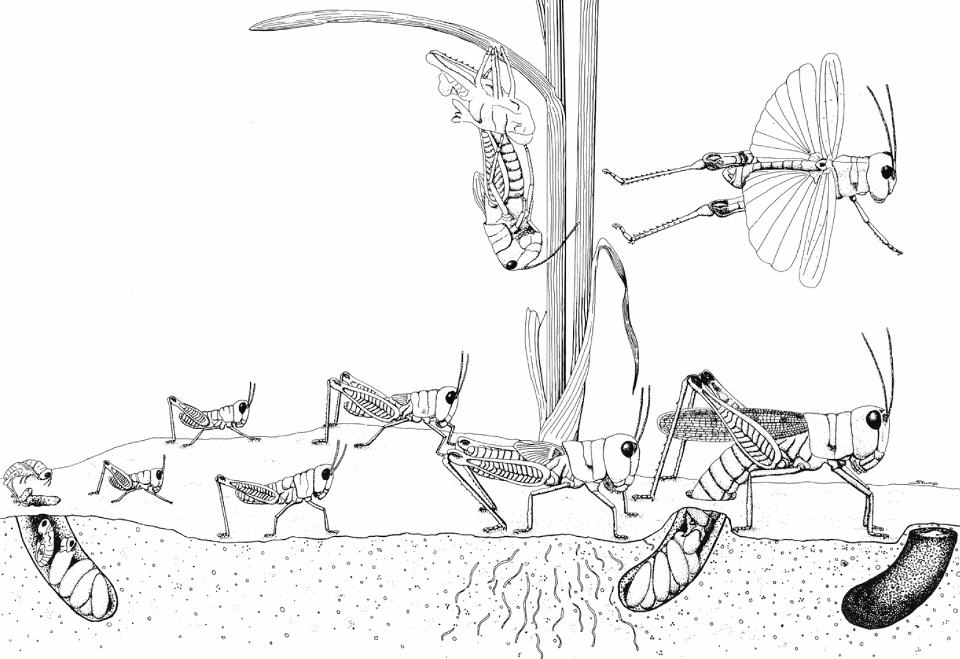 Place Your Text Here
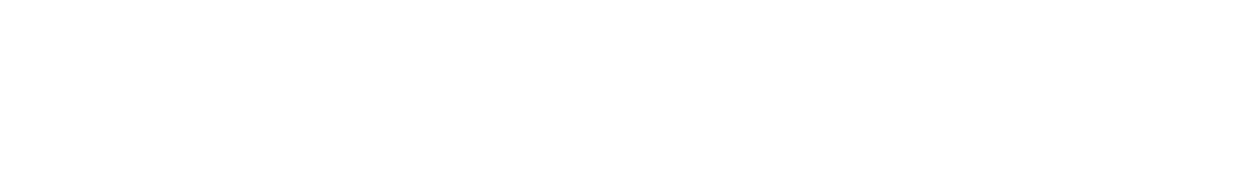 Developmental stages
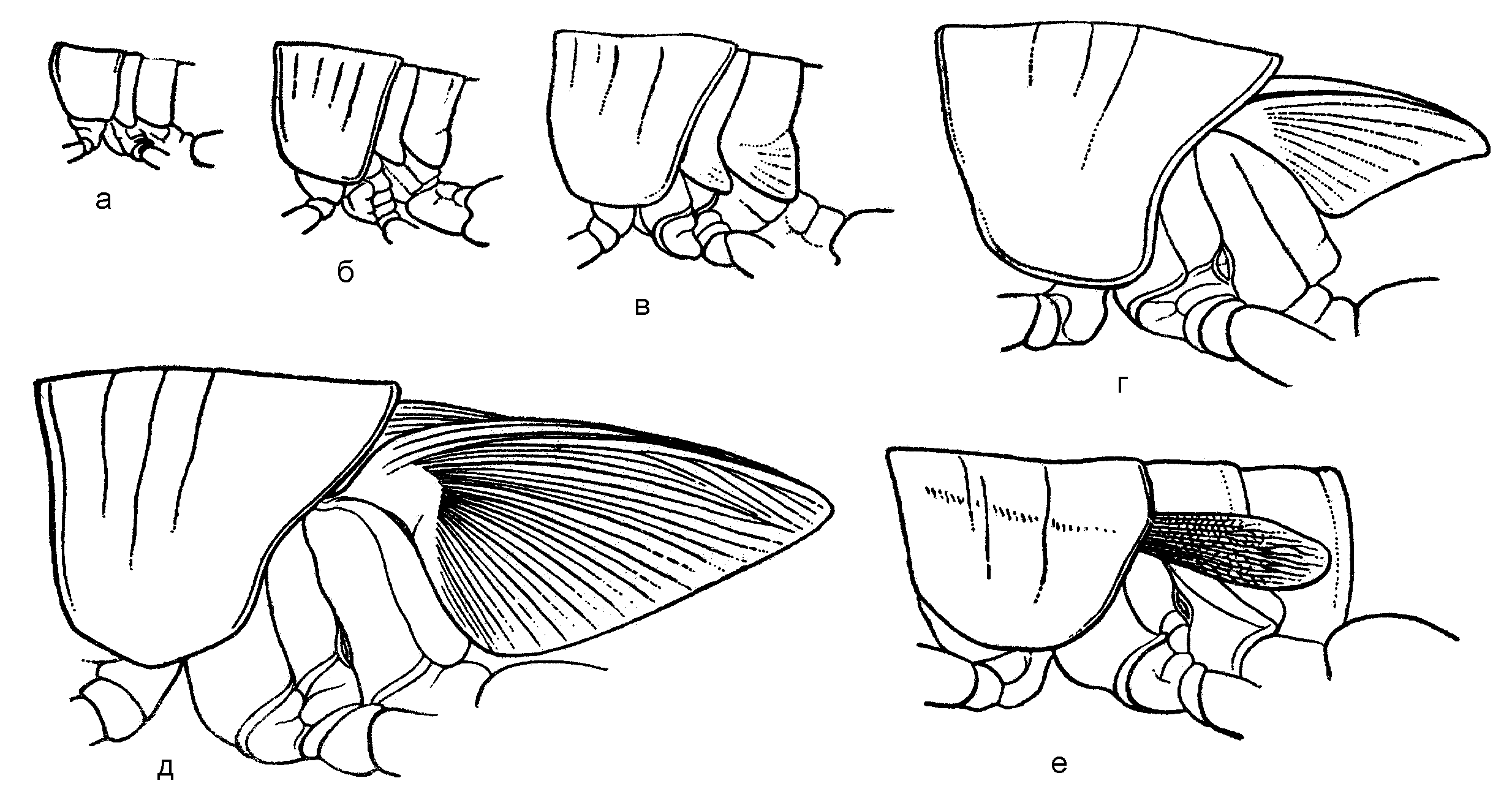 1
2
3
4
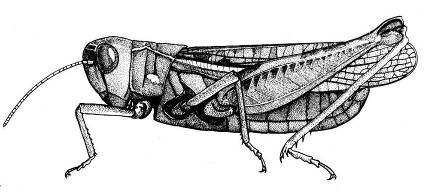 Nymphal instars: usually 5
Adult
5
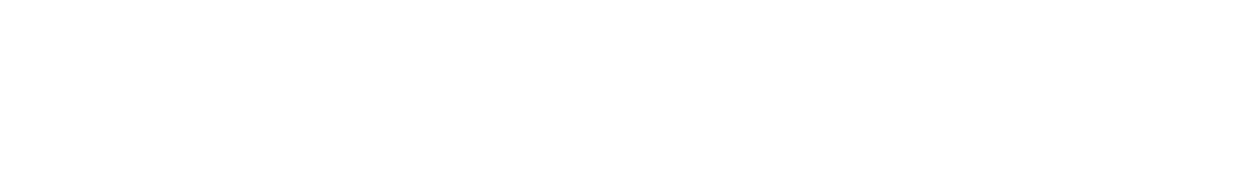 Grasshopper biology
One generation per year in WY

Duration of nymphal stages: 30-40 days

Duration of adult life: 40-60 days

Egg-laying mostly in soil

  1-4 egg-pods per female

  4-80 eggs per egg-pod
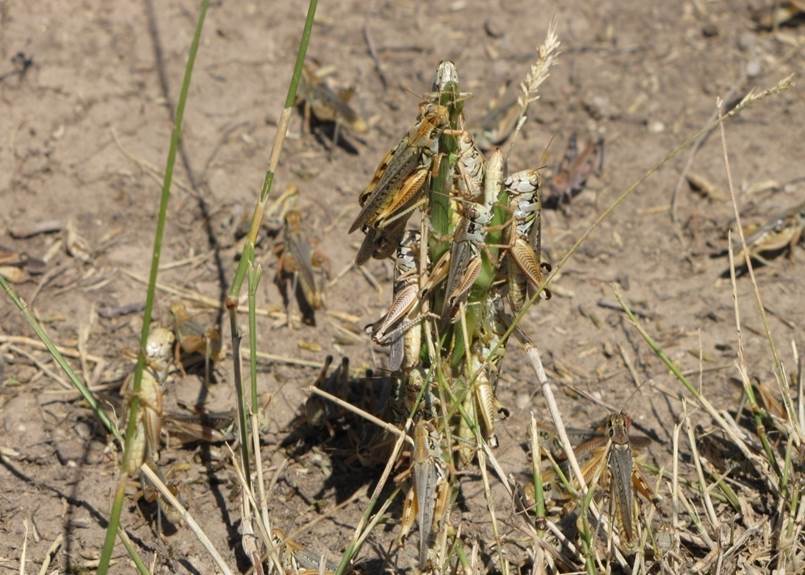 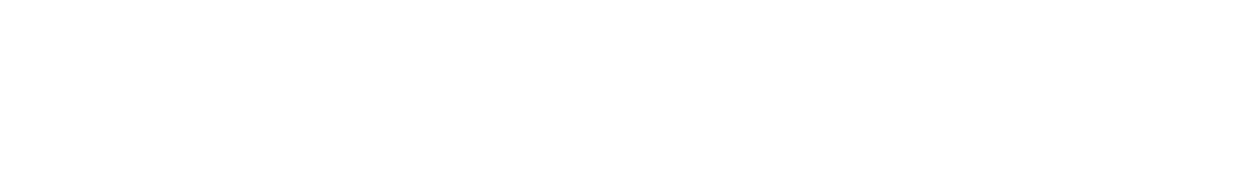 Seasonal development
Typical: 				- hatching in spring (May)
							- nymphal and adult development 							   in summer
							- overwinter as eggs 

Some species:   	- overwinter as late-instar nymphs
							- adults in early summer (mostly 									bandwinged species)
Clearwinged grasshopper
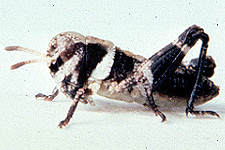 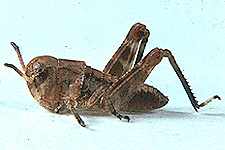 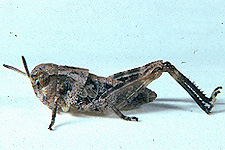 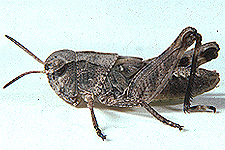 1
2
3
4
Nymphal development: 26-40 days (~1 wk/instar)
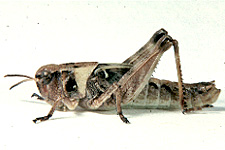 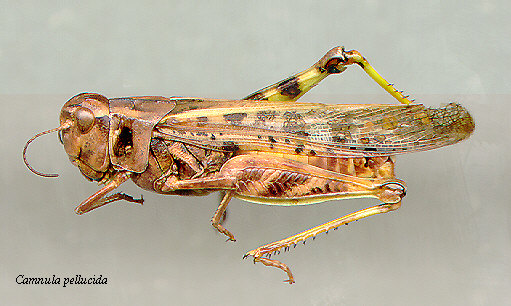 Adult
5
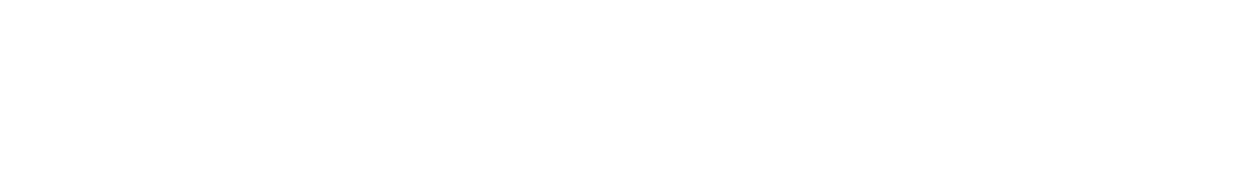 How much do they eat?







A grasshopper can eat about its own weight or destroy up to 6 times its own weight of vegetation daily
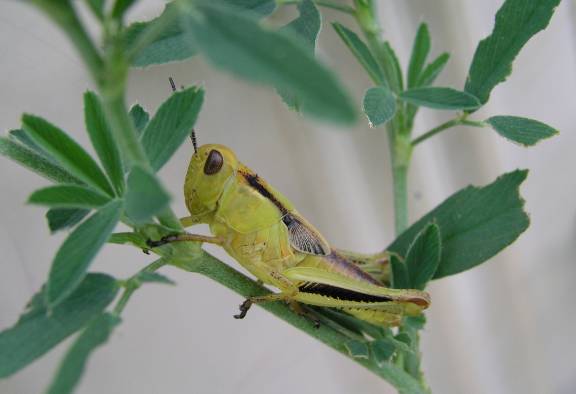 ©AVL2005
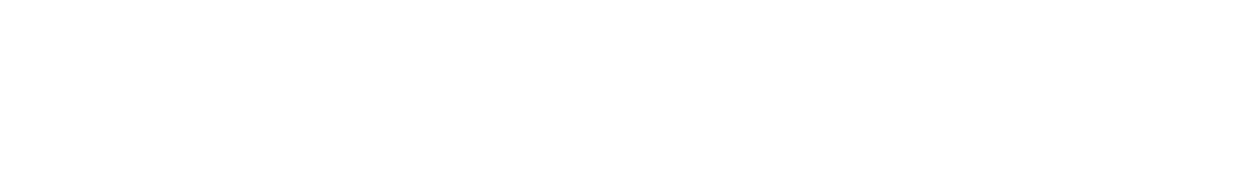 Integrated Pest Management (IPM)
IPM is an effective and environmentally sensitive approach to pest management that relies on a combination of common-sense practices.


				Essential components:

				Monitoring 
				Decision-making
				Methods & Materials
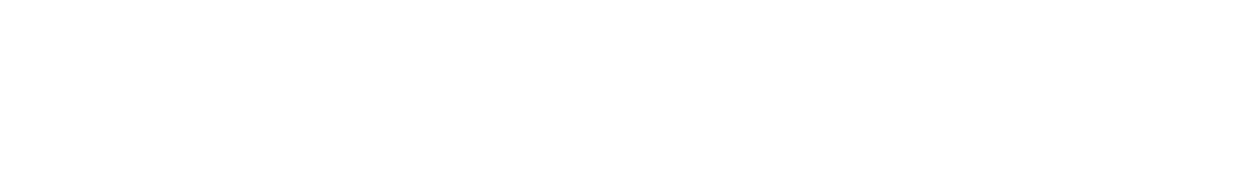 The 3-Phase Approach toGrasshopper IPM (supported by NGHMB)
Prevention
	survey/sampling + cultural control

Intervention
	survey/sampling + decision support (forecasting) + 
	“hot-spot" chemical control

Suppression
	survey/sampling + decision support + chemical control
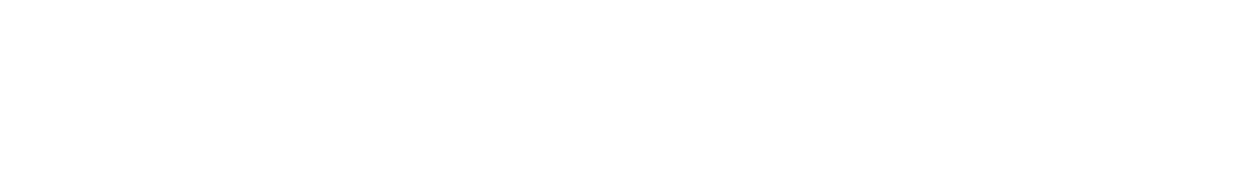 PPQs Role in Grasshopper Management
Surveys
Nymphal and Adult

Technical Assistance
Provide site visits and options

Treatments
Cost Shared Suppression Programs
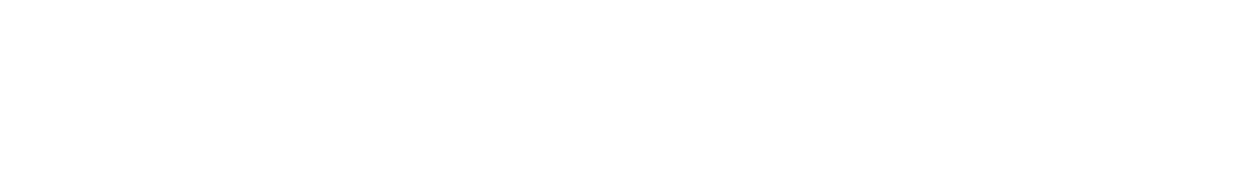 Nymphal Survey:
Determine densities of GHs

Determine species composition of GHs

Determine age of GHs

Determine scale of infestation of GHs

Conversations with landowners is key
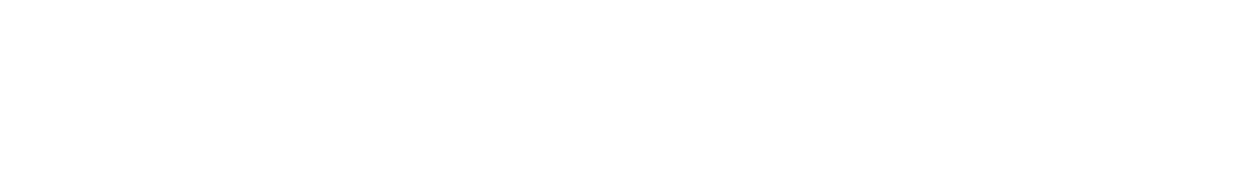 Nymphal Survey
Starts early

May 5th – July 4th
Goal is to find populations before they reach 3rd Instar
cause significant damage
still treatable with our preferred insecticide
haven’t reproduced
By land owner request
Known problem areas
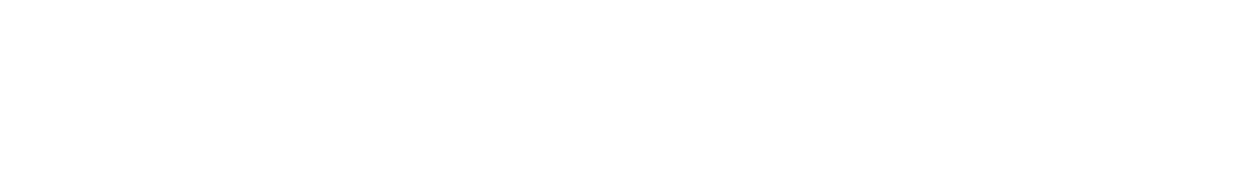 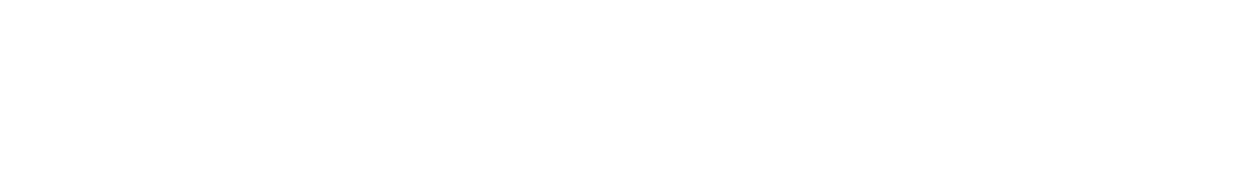 Adult Survey
July 4th till August 30th

Goal is to identify areas where grasshoppers may be a problem next year

5 Mile grid – landowner permission to conduct walk in surveys

Make collections for identification of species complex

Provide data for trend analysis
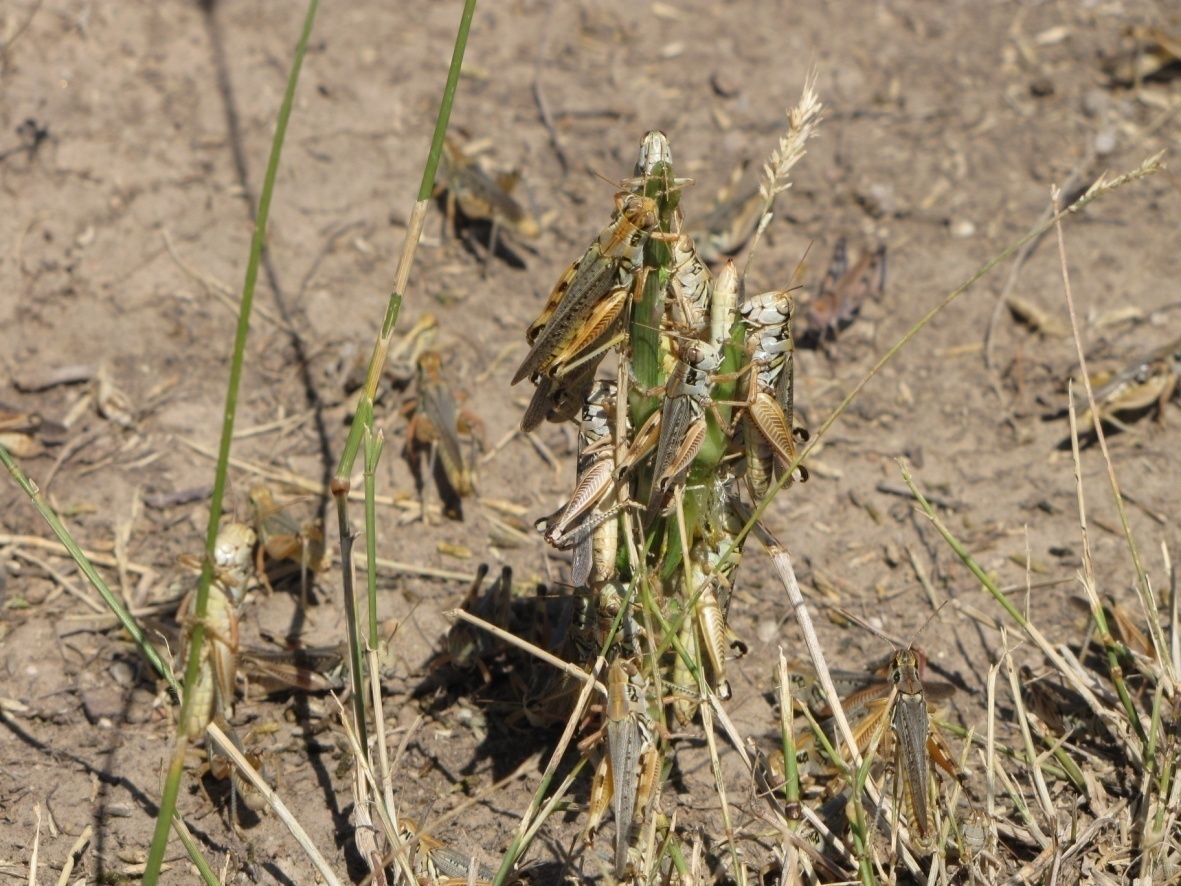 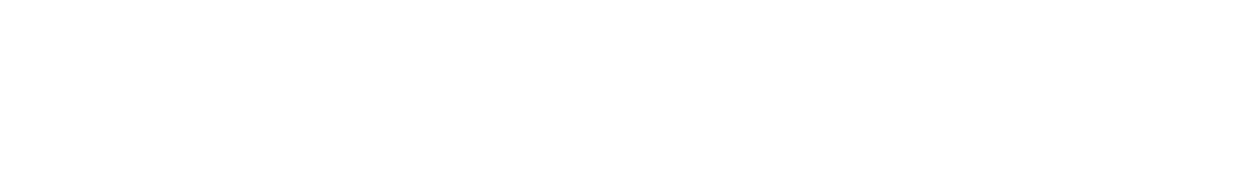 Technical Assistance       - provided at no cost to landowners
Density counts

Species identification

Instar classification

Economic thresholds

Chemical selection

Treatment options
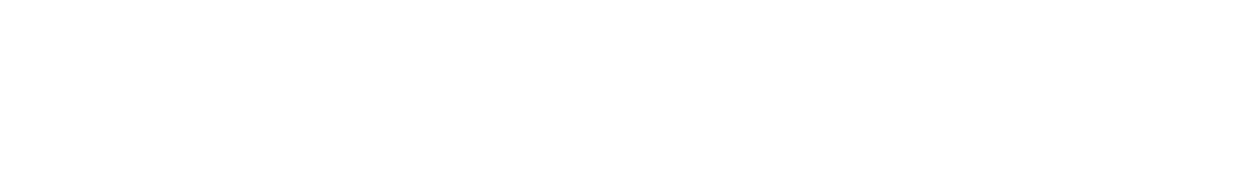 Hot spot treatments:
Small acres infested – hatching beds

Potential ground treatments

Works well with certain GH species (Camnula pellucida) and MC – not as well with typical rangeland GH

Good option for small acreages, but may see re-infestation
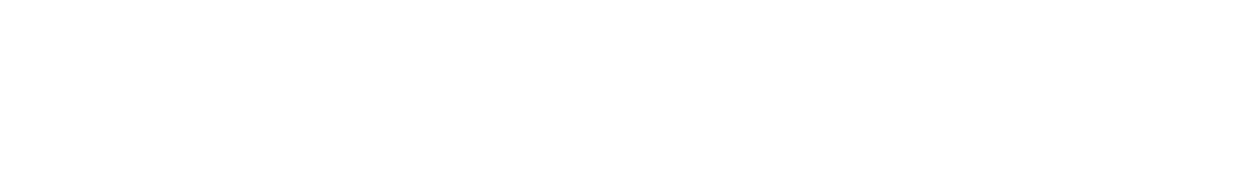 Aerial suppression treatments:
Large scale aerial chemical treatments of damaging densities

Larger than 10,000 acres (PPQ rule of thumb)

Varied treatment strategies
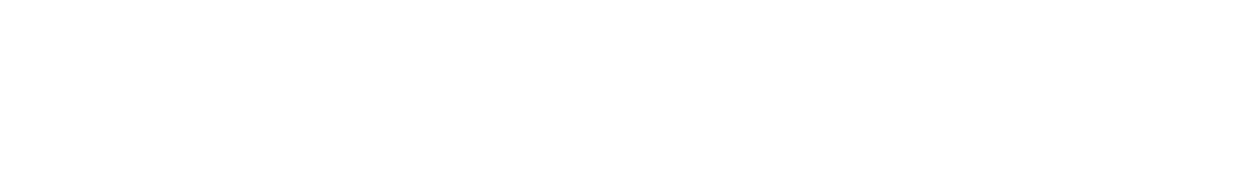 1980’s Treatment strategies
Very large areas

Large planes

Blanket treatments

Malathion was chemical of choice

Less environmental concerns
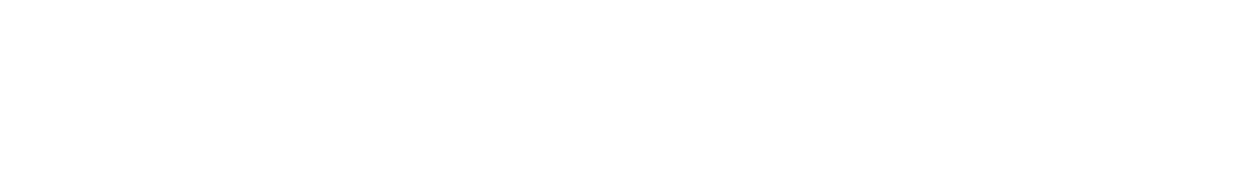 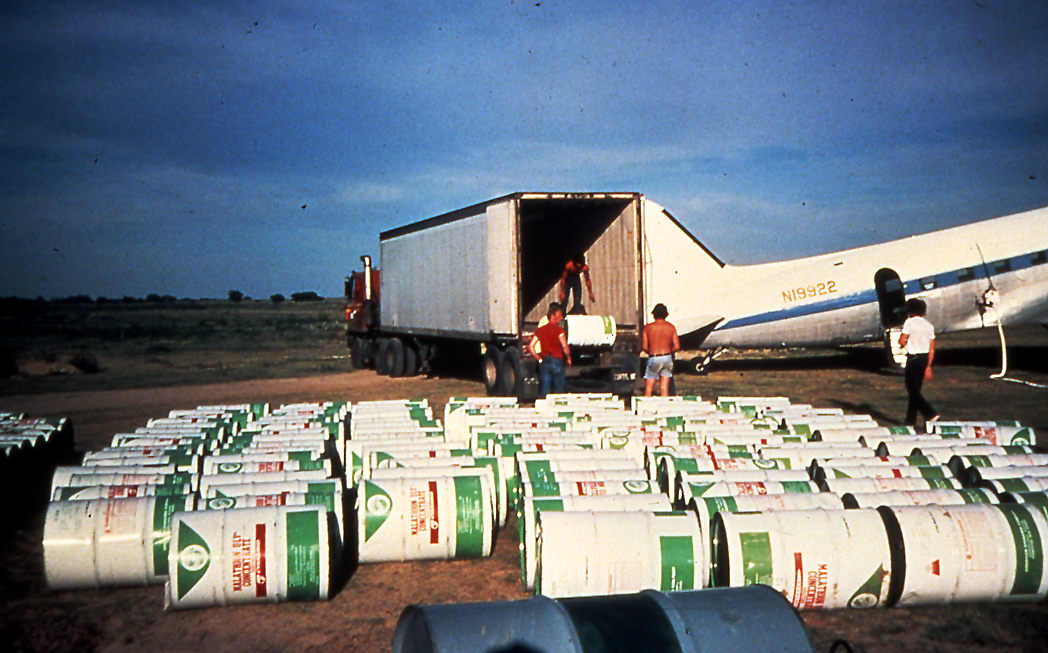 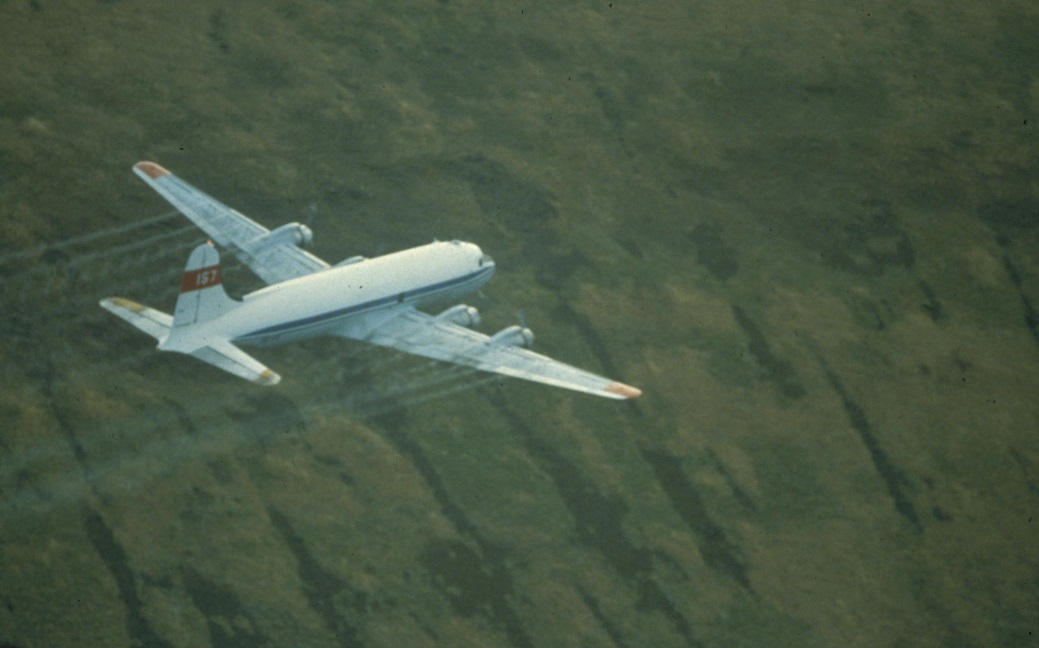 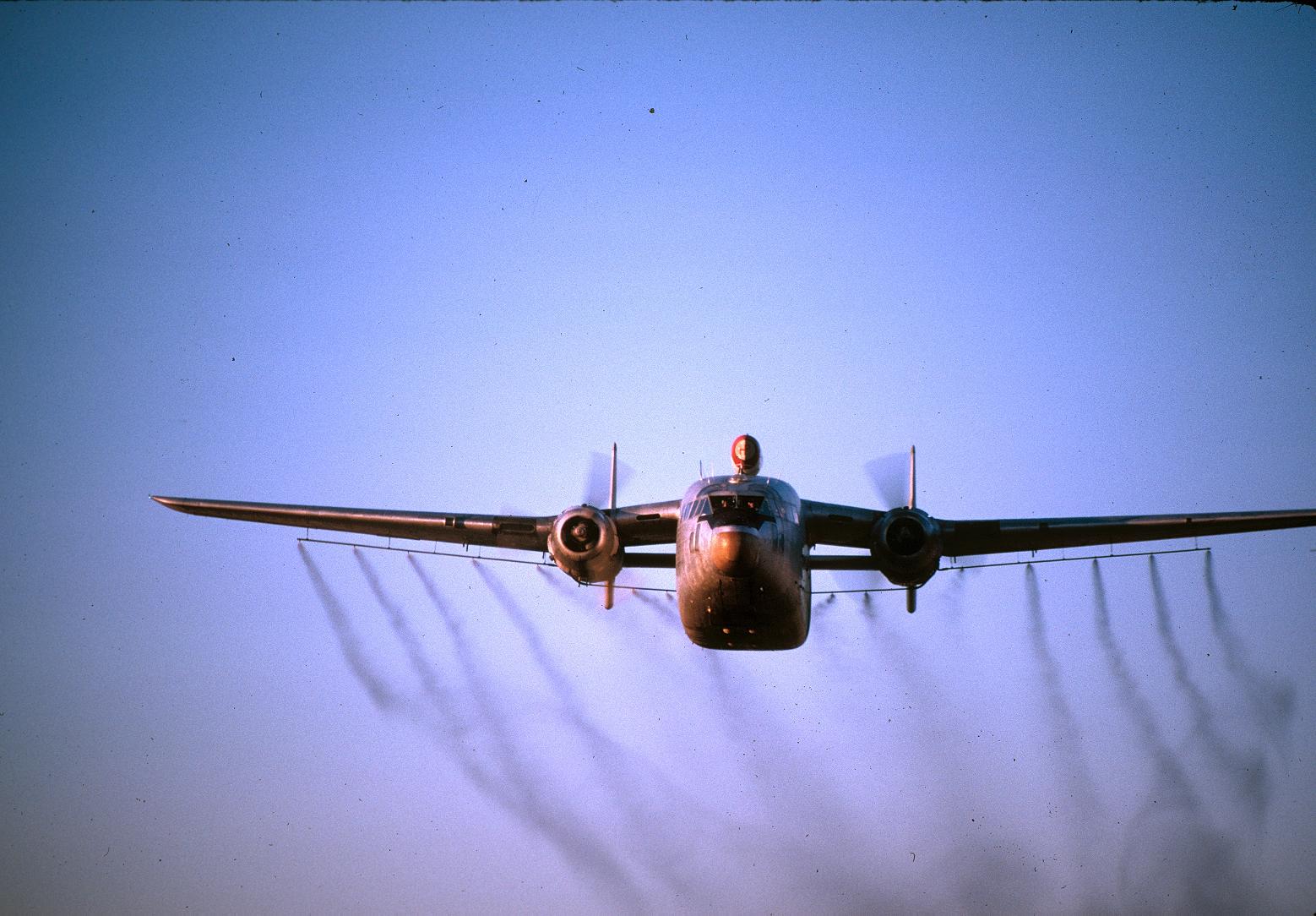 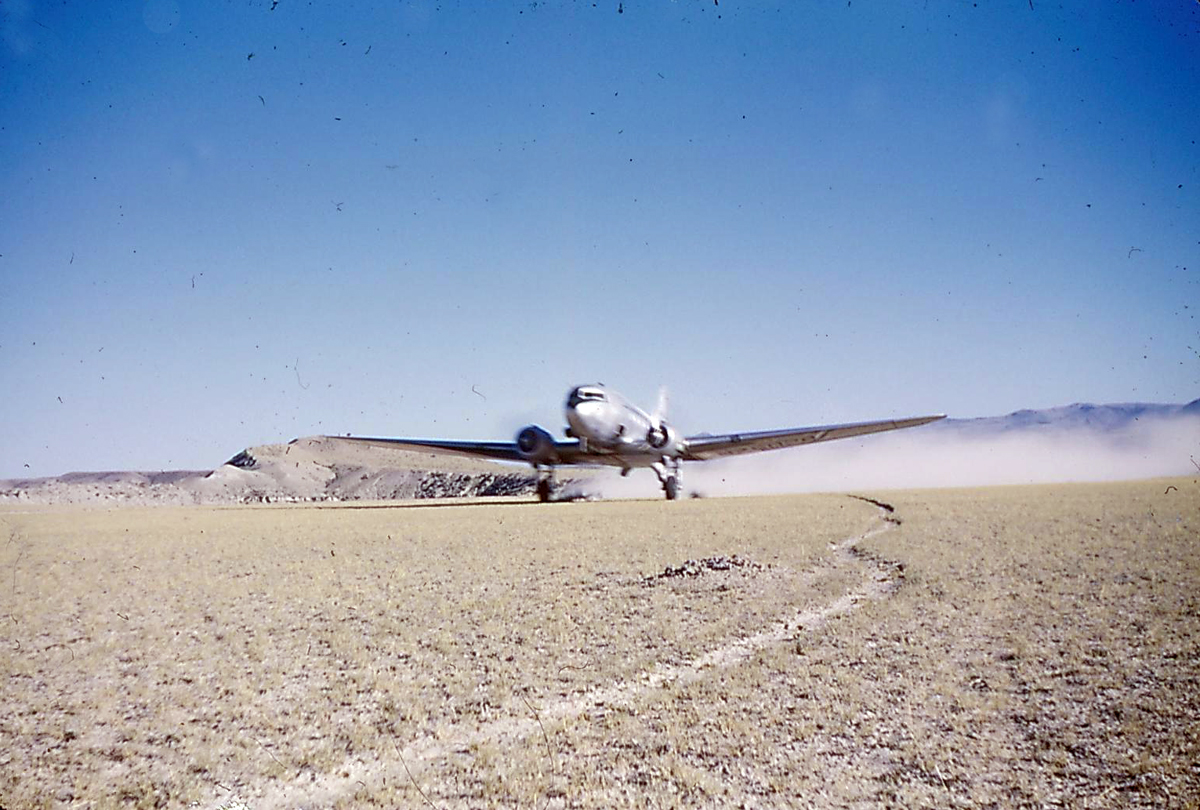 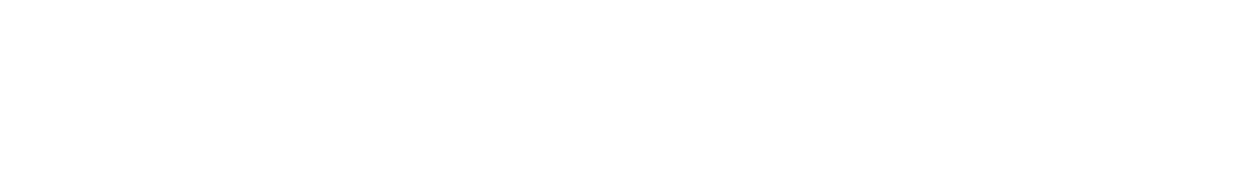 2000’s Treatment strategies
New EIS - 2002
More environmentally sound
NEPA regulations
Smaller planes
Better chemical choices
RAATs
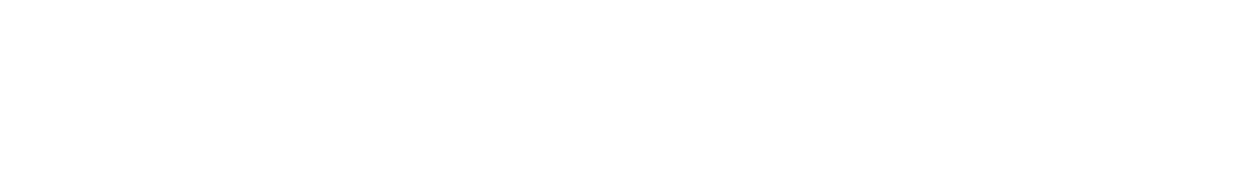 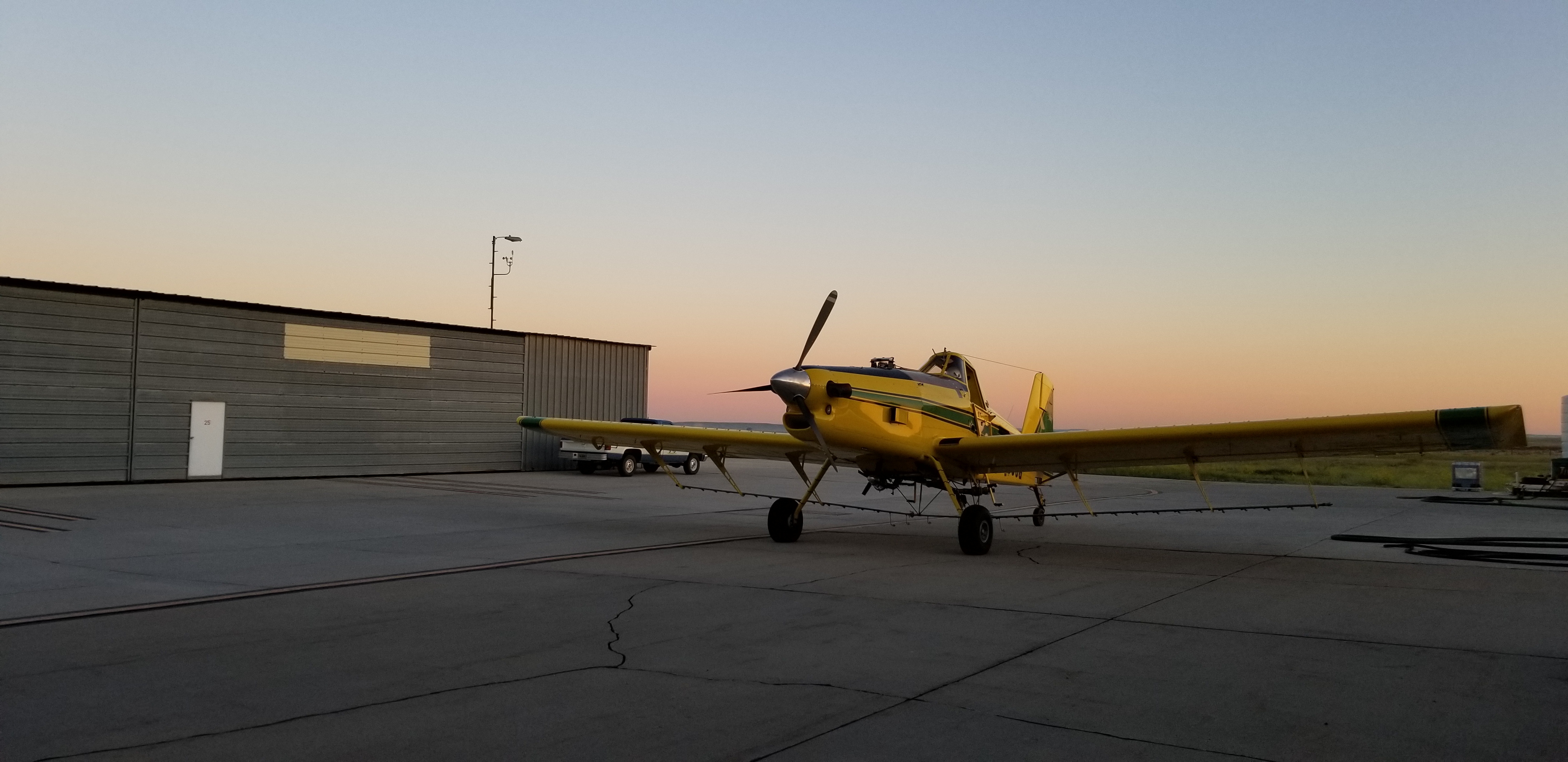 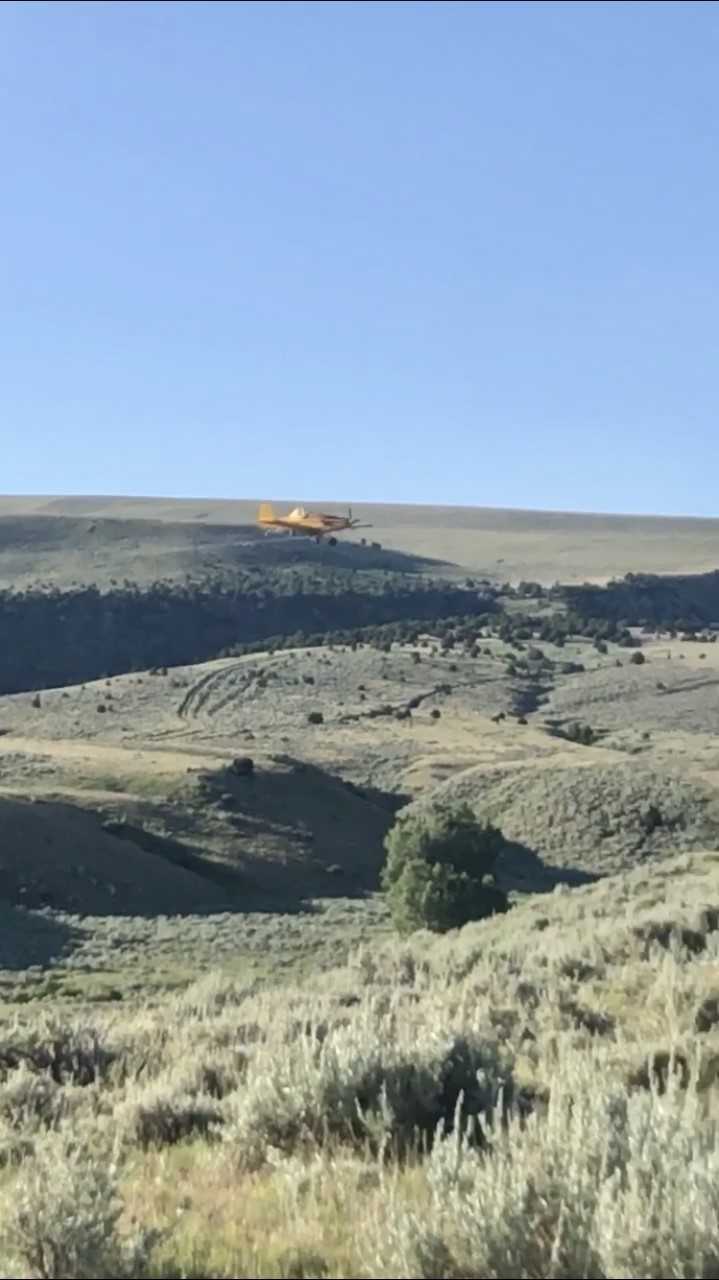 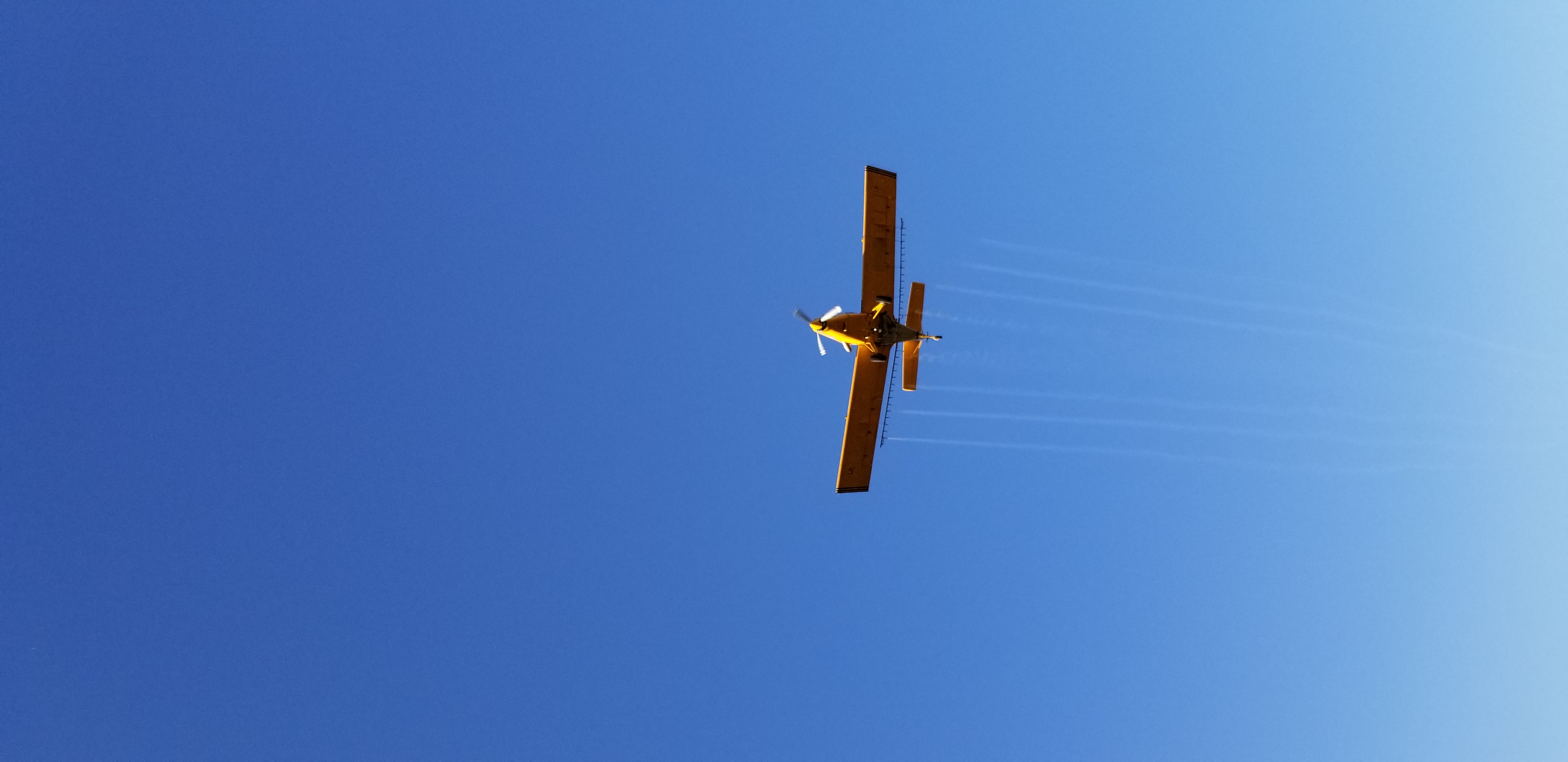 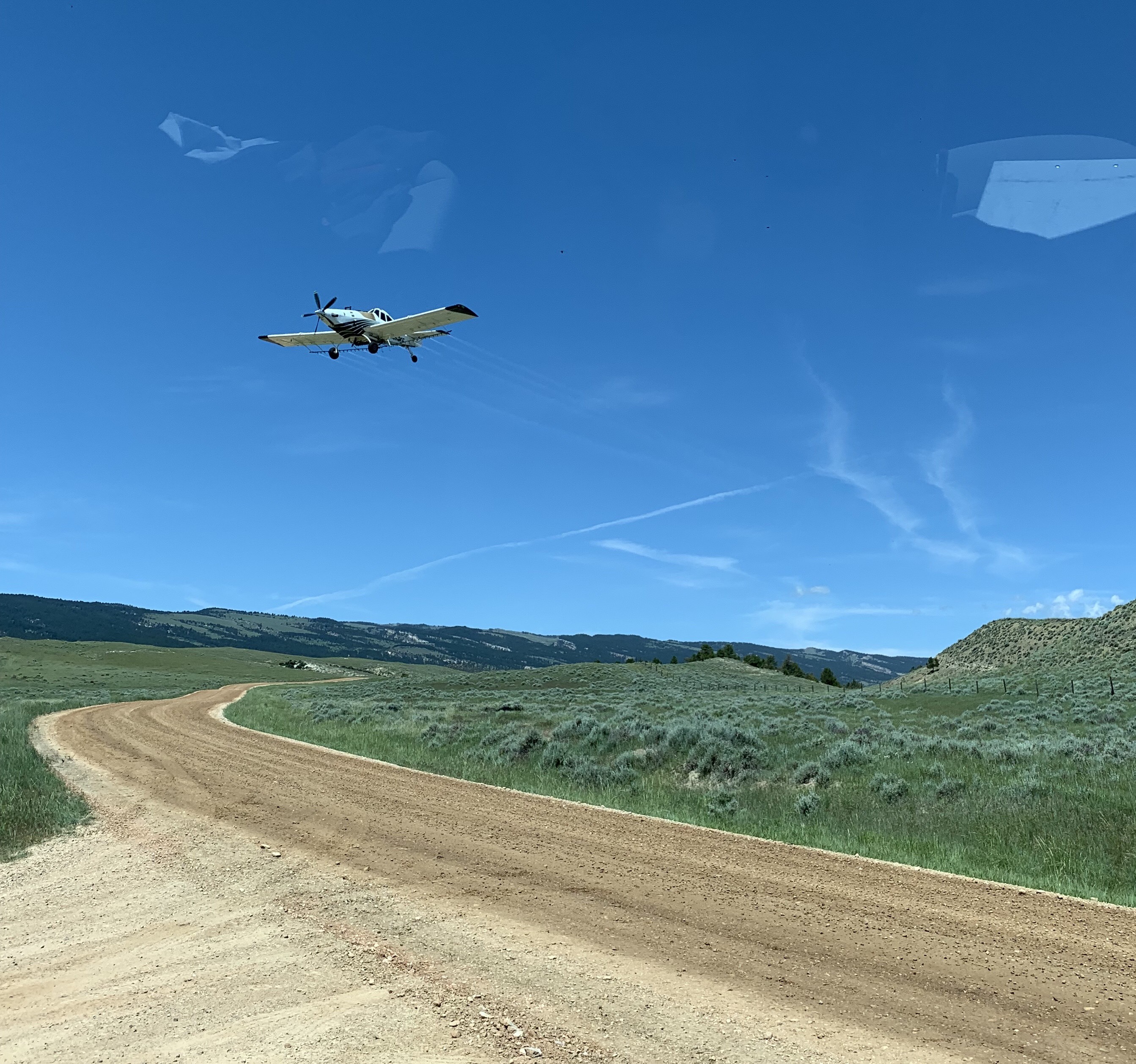 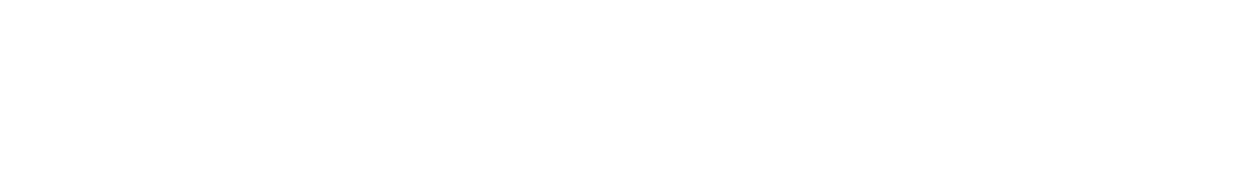 Reduced Agent and Area Treatments (RAATs)
Basically skip swathing

GH mortality in treated swaths

GHs move from non-treated to treated swaths

More predacious insects and parasitoids survive

Birds and predators continue naturally feeding on GHs
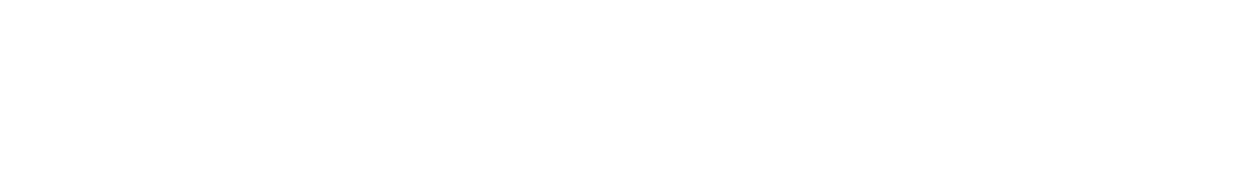 Conventional/Blanket/100%



RAATs
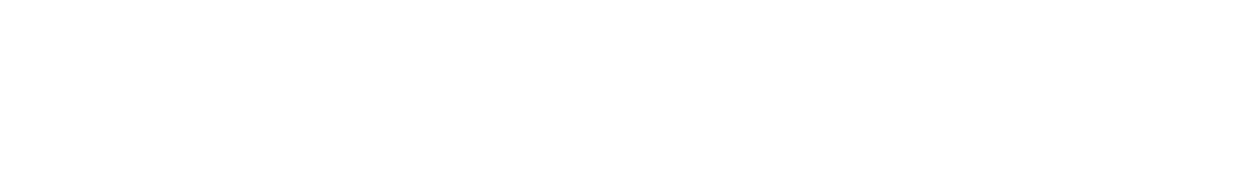 RAATs Example
Untreated (50%)
Treated (50%)
100 ft
100 ft
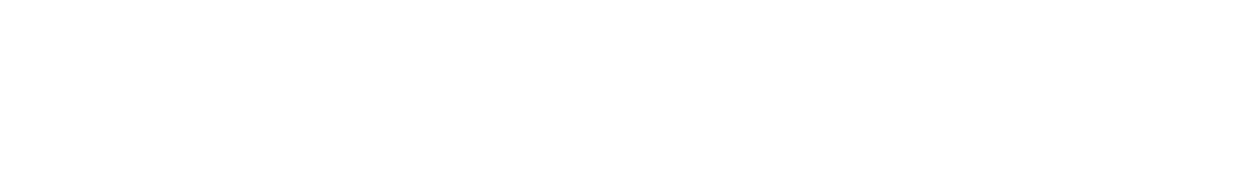 Reduced Agent and Area Treatments (RAATs)
Skip distance greatly depends on the chemical used

Low residual = less skip

Longer residual = wider skip (within limitations)
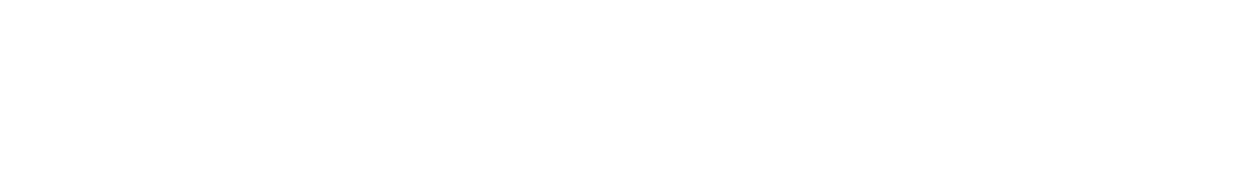 PPQ’s options for chemical control
Malathion (fyfanon)
Organophosphate; neurotoxin

Carbaryl (liquid & bait)
Carbamate; neurotoxin

Diflubenzuron (Dimilin 2l, generics)
IGR – chitin synthesis inhibitor

Chlorantraniliprole (Prevethon)
Inhibits neuro-muscular function
For crop and other options, contact County W&P
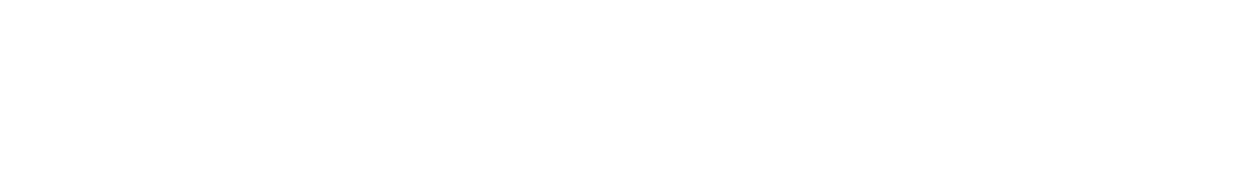 Malathion  (Fyfanon®)
Organophosphate;  neurotoxin (AcChE inhibitor)
PROS: 		Low cost/unit
				ULV logistics
				Reliable results if used properly
				Familiar  product (since 1965)

CONS: 	Weather limitations (heat; rain)
				Low residual (not good using RAAT)
				Non-target effects
				Harm to people and planes
				Organophosphates are phasing out
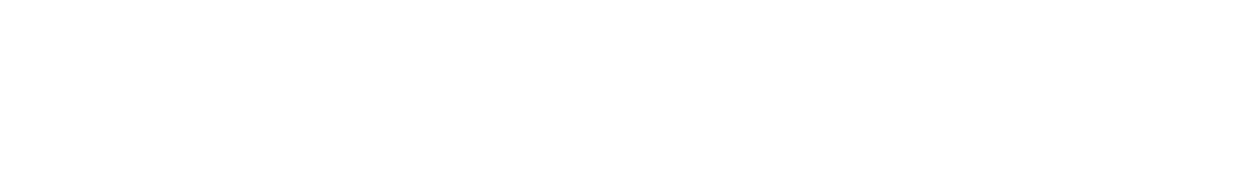 Carbaryl (Sevin® XLR Plus)
Carbamate;  neurotoxin (AcChE inhibitor)
PROS: 	Wider temperature range
				Some residual (limited RAATs success)
				Reliable results
				Easy handling (water based)
				Familiar product (since 1979)

CONS: 	Higher volume formulation
				Non-target effects
				Harmful to people
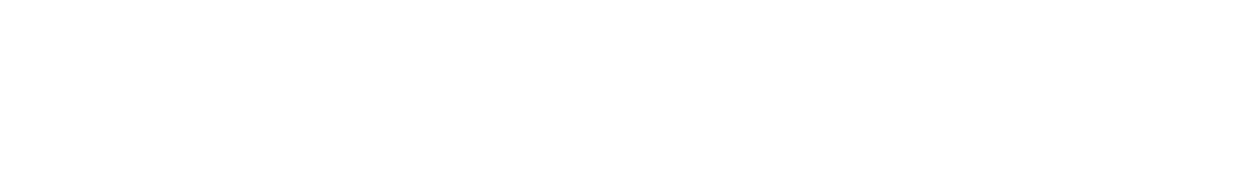 Diflubenzuron (Dimilin 2L, Cavalier 2L, Unforgiven)
Benzoyl-Urea; IGR (chitin synthesis inhibitor)
PROS: 	Safety (bees, people, etc.)
			Residual (good using RAATs)
			Reliable Results
			Wide Temperature Range
.U.P
CONS: Timing!!! (IGR = nymphs) 
			High Cost/unit
			Harm to aquatic invertebrates – R.U.P.
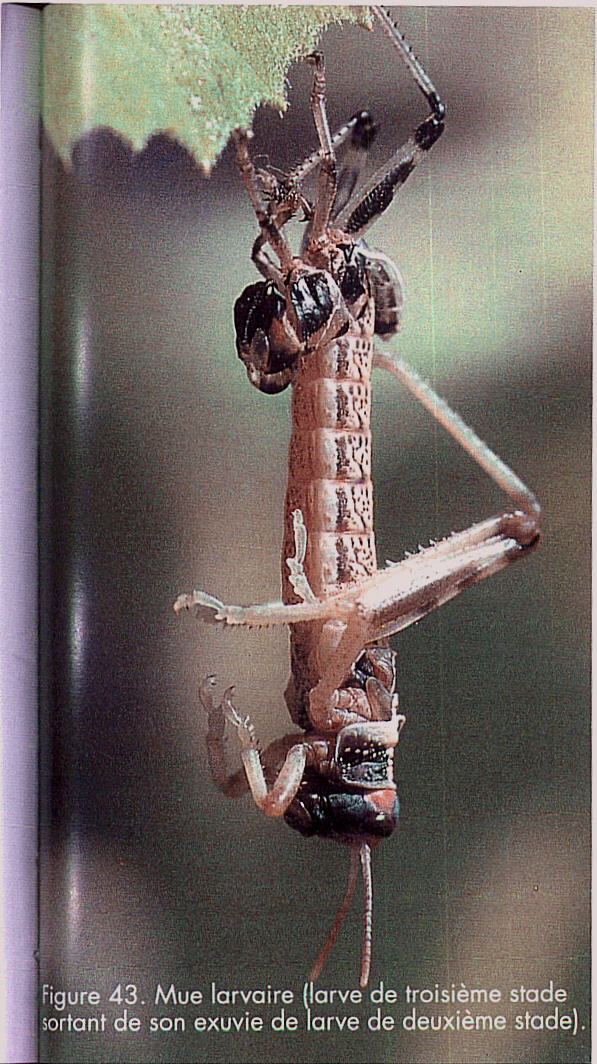 Molt
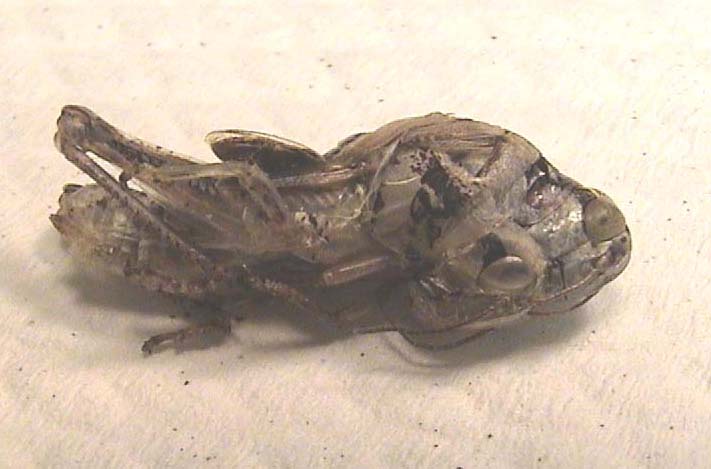 Unsuccessful molt after Dimilin application
Insects are killed when they grow to a next developmental stage
Normal molt
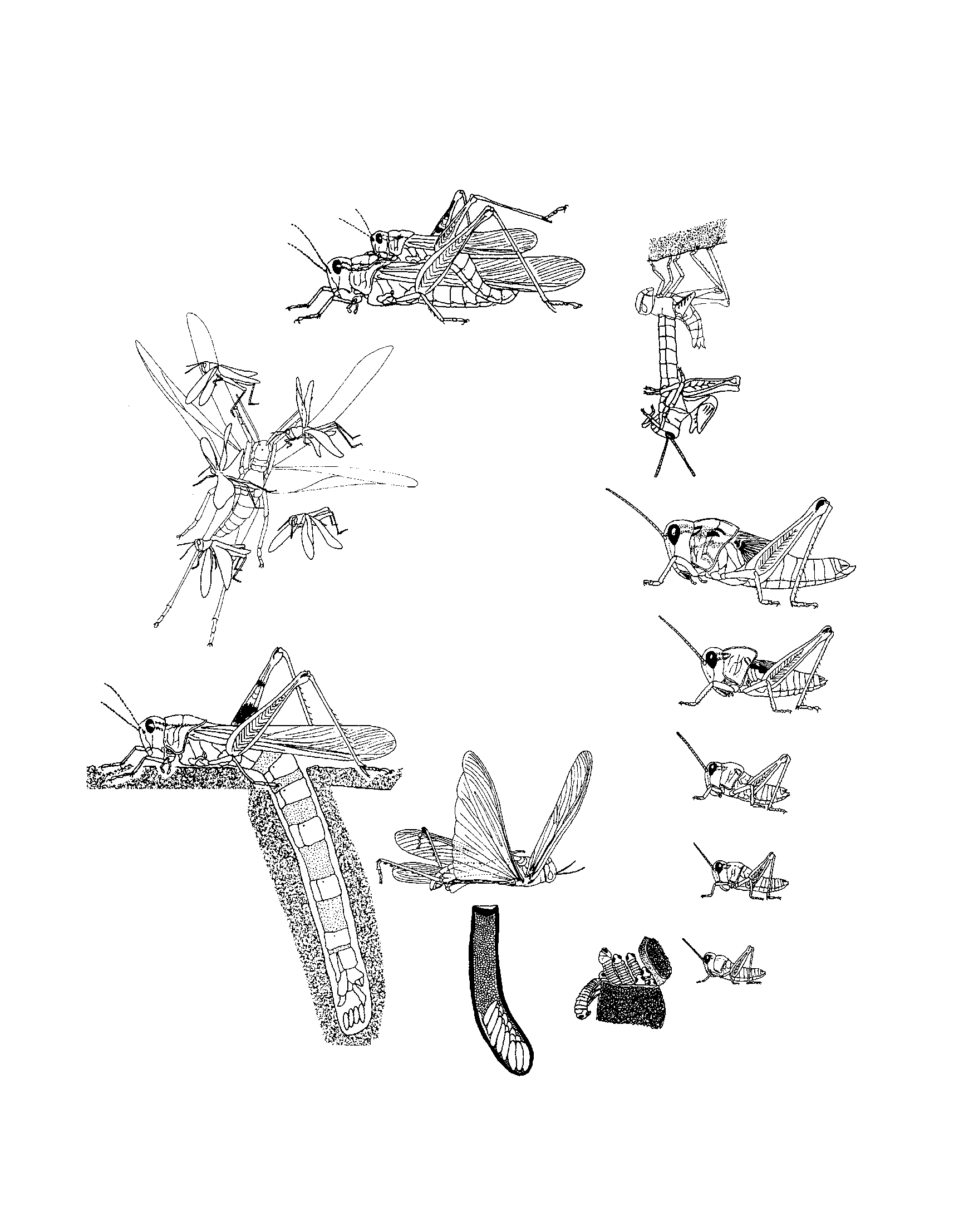 TIMING
is critical when applying Dimilin
V
not recommended
ineffective
IV
III
recommended
II
I
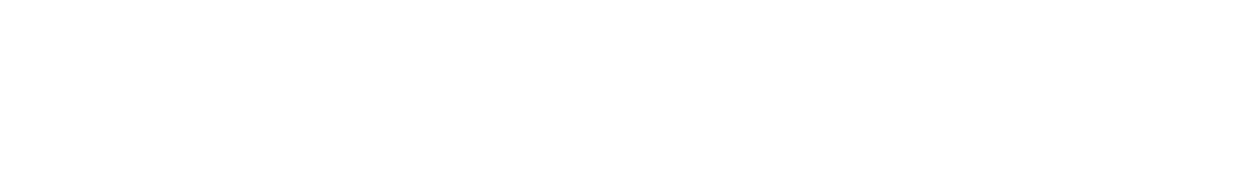 Chlorantraniliprole  (Prevethon)
Anthranilic diamide; inhibits feeding
PROS: 		Safety (no caution word)
				Ingestion and contact
				Works on nymphs and adult GH
				Long residual (good using RAATs)

CONS: 	Unfamiliar (added to 2019 EIS)
				Cost unknown
				Availability unknown
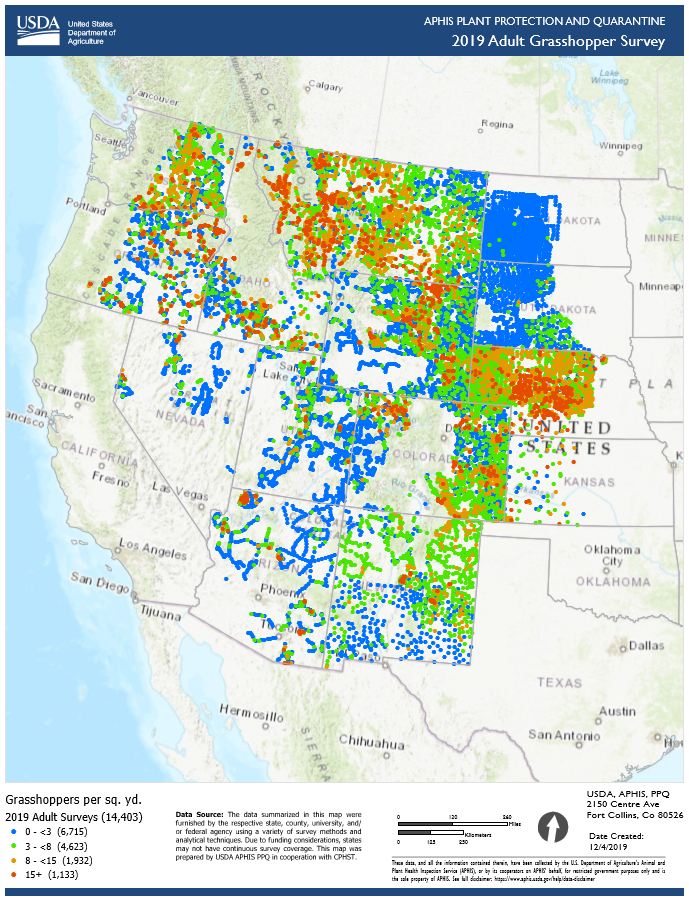 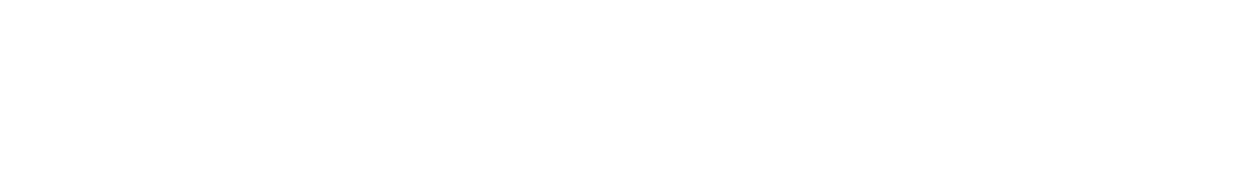 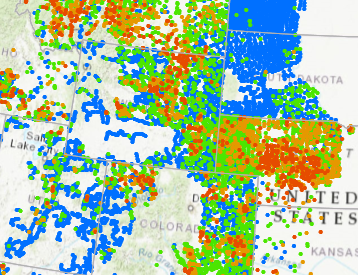 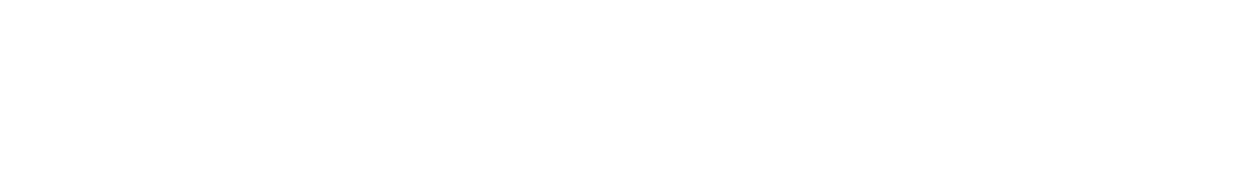 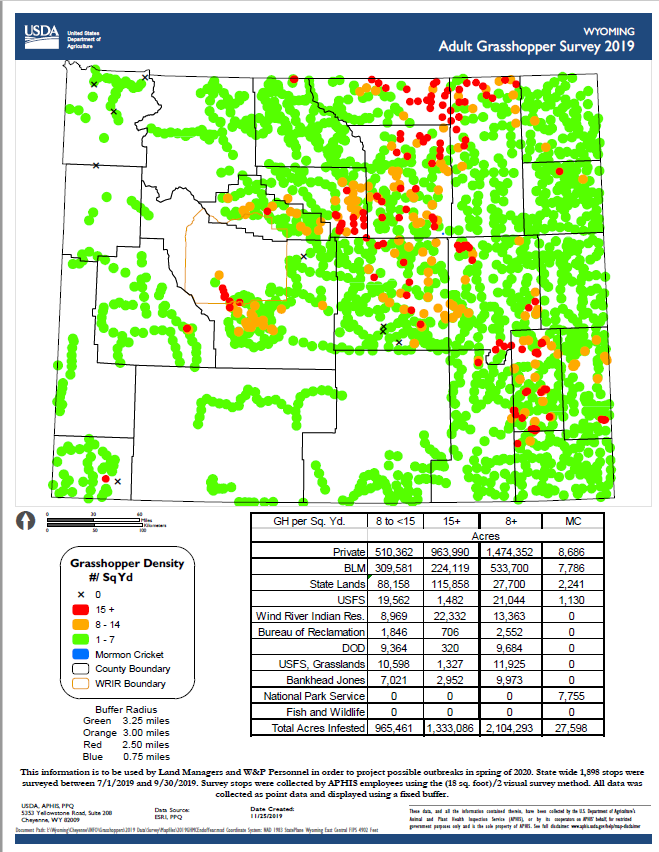 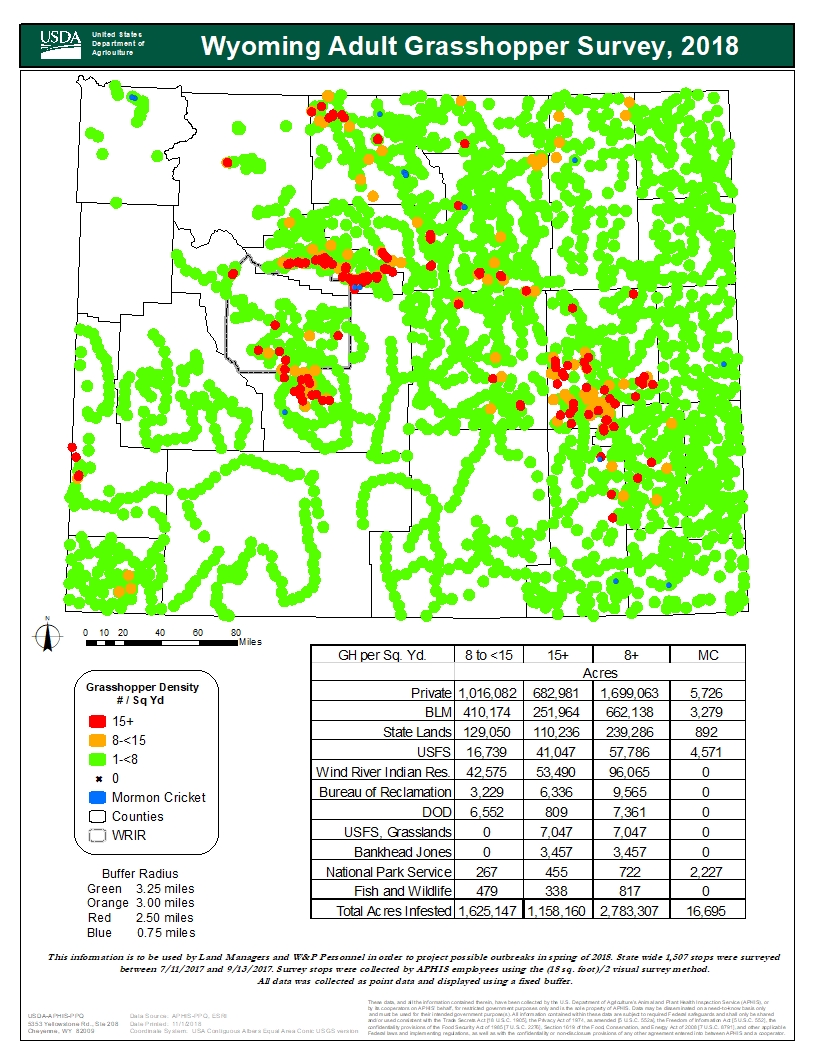 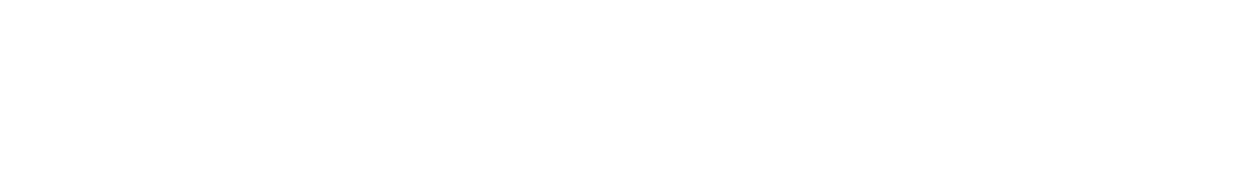 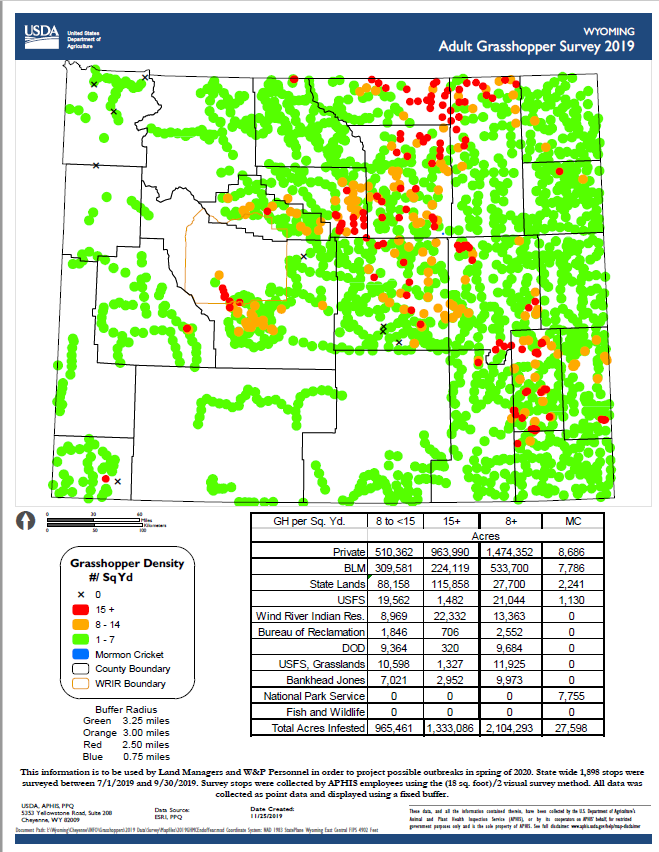 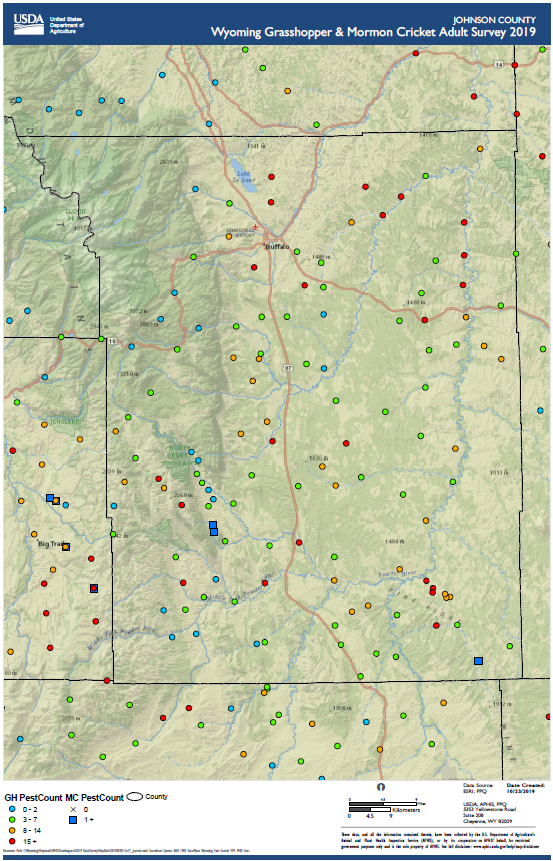 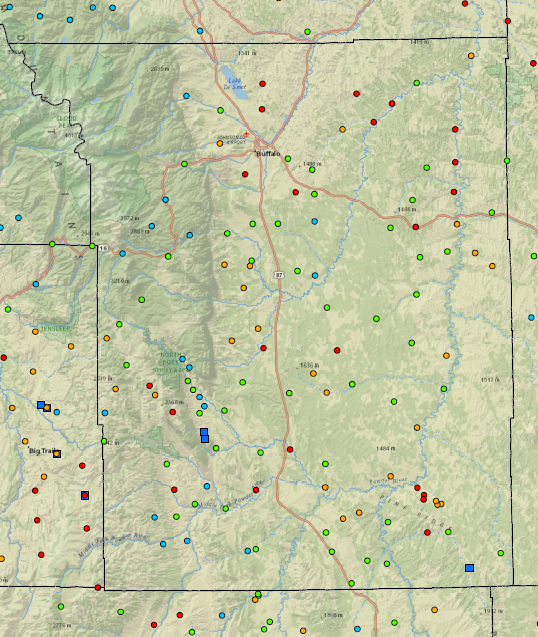 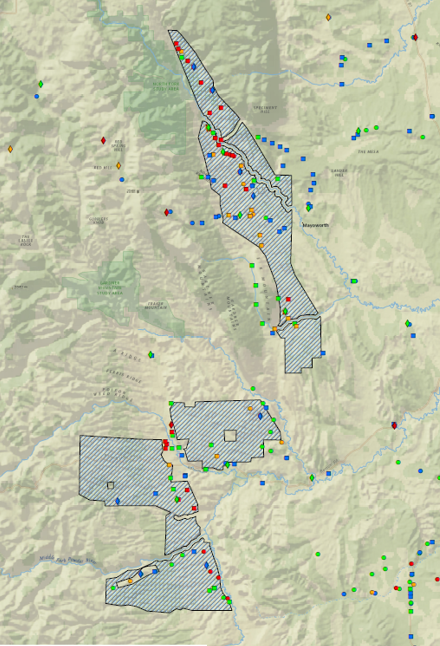 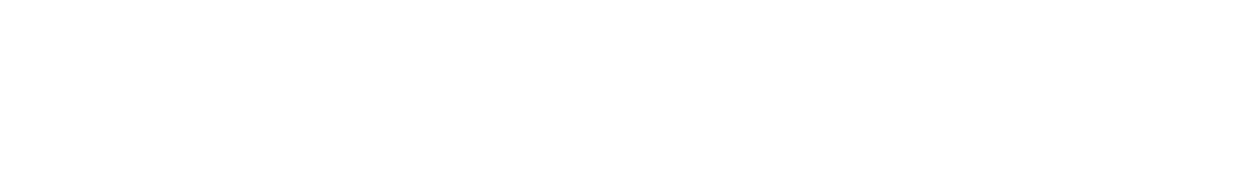 Treatments in 2019
DWP-WY-2019-01
48,048 acres in Johnson County
BLM, State, Private lands
50/50 RAATs
Dimilin treatment on 2nd & 3rd instar GH
June 24-28
Pre-Treatment GH densities at 30-50 per sq yd
Post-Treatment GH densities at 5-7 per sq yd
[Speaker Notes: This one had some rough terrain, box canyon and some sensitive sties that required buffers and buffered out all water.]
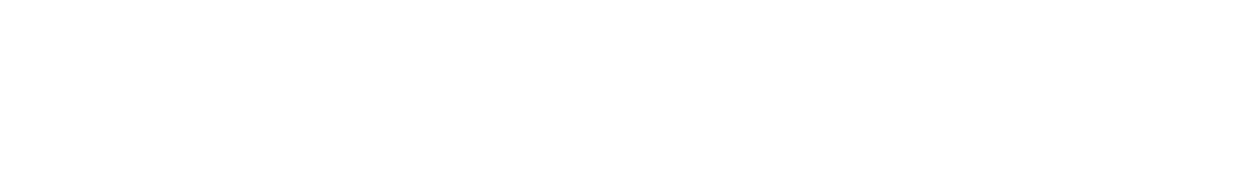 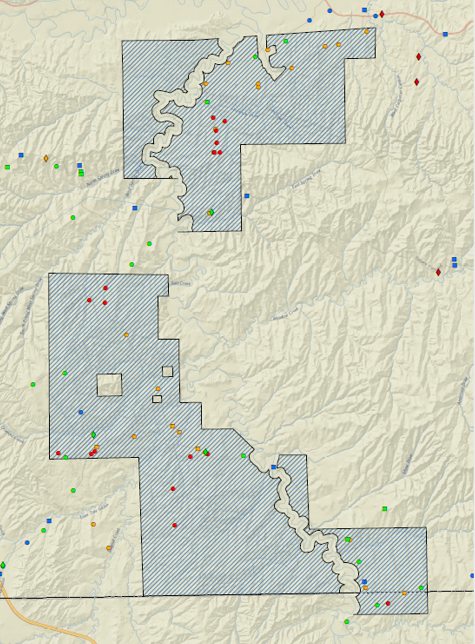 Treatments in 2019
DWP-WY-2019-02
28,551 acres in Johnson County
BLM, State, Private lands
50/50 RAATs
Dimilin treatment on 2nd & 3rd instar GH
July 5-7
Pre-Treatment GH densities at 20-40 per sq yd
Post-Treatment densities at 3-5 per sq yd
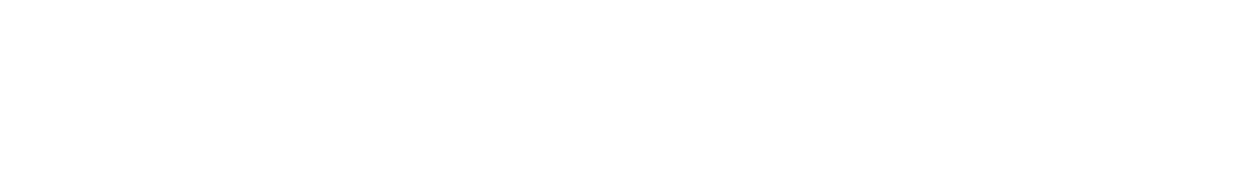 Common Rangeland Treatment StrategyUsed & Preferred in WY
Dimilin 2L is preferred chemical for rangeland suppression treatments in most cases

A  “modified” RAAT treatment strategy is common

1 oz Dimilin, 4 oz COC, 8 oz water = total volume of 13 oz/acre

Evaluate factors to see what fits your situation
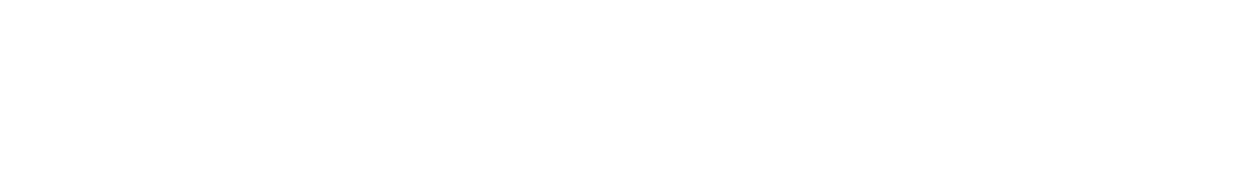 Treatments
USDA could conduct or contract the application of chemical
Based on available funding

Only way to participate in USDA Cost Share

USDA will pay up to 
100% Federal Land 
50% State Land
33% Private Land
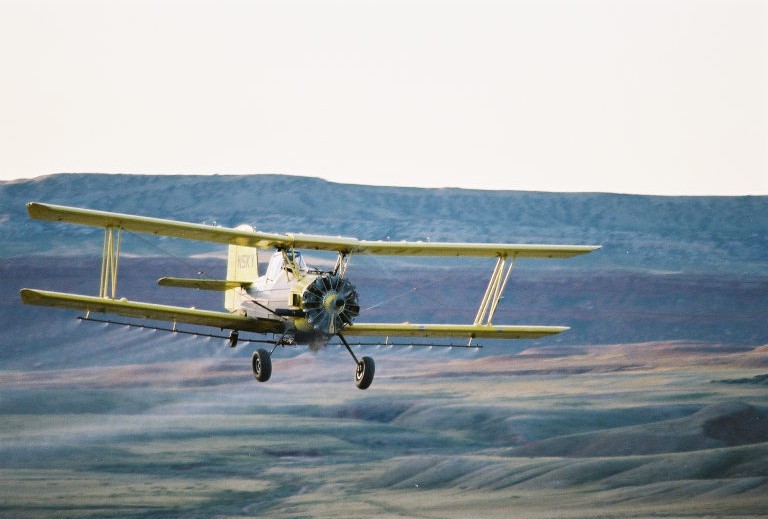 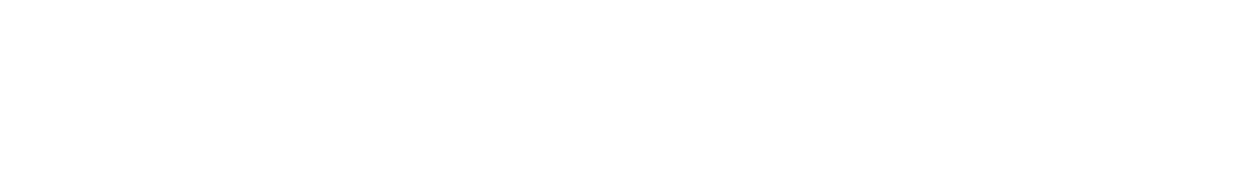 What situations would warrant USDA conducting the control program?
Rangeland Block 
i.e. > 10,000 acres

Cropland Protection
i.e. GHs from federal land infesting neighboring crops

“Hot-Spot” or “Hatching Bed”
i.e. Incipient populations
i.e. ATV ground treatments or by air
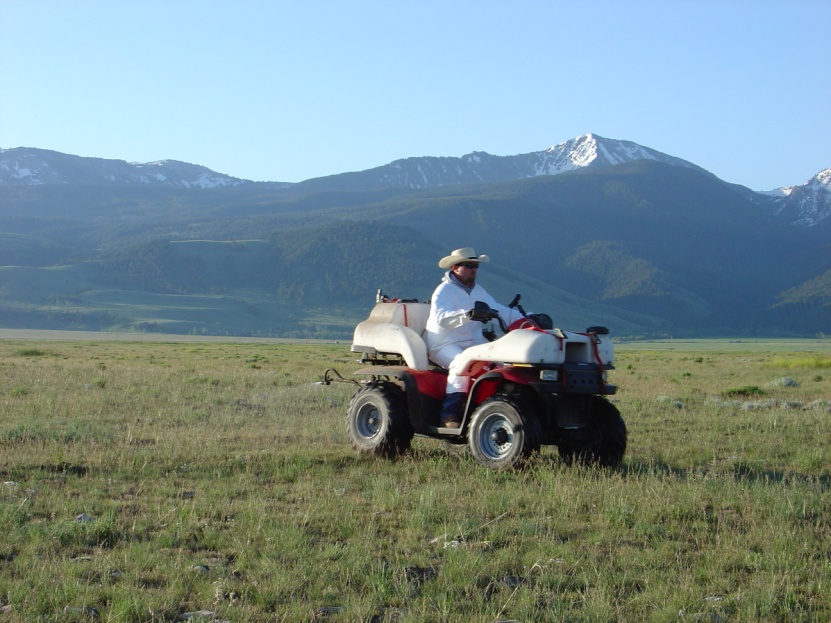 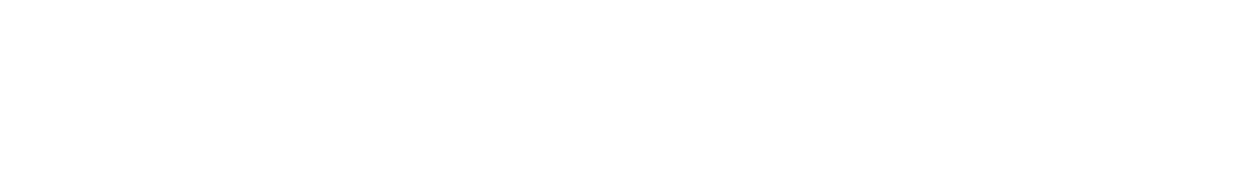 Restrictions
Rangeland Only

Contingent on Available Funding

Landowner Committee required
Written request
Escrow account	

Written Request from State & Federal Land Managers
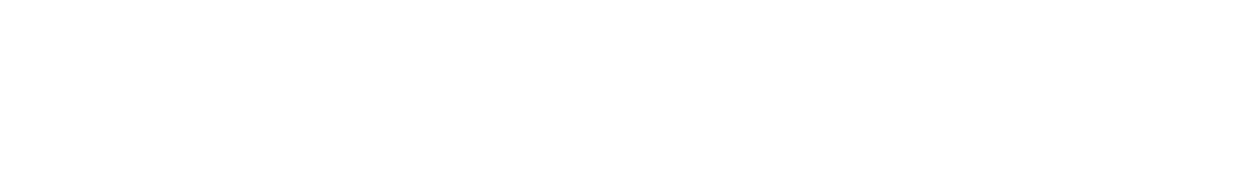 Restrictions (continued)
EPA / Label restrictions

NEPA Documentation
Environmental Impact Statement (EIS)
Environmental Assessment (EA)
Finding of No Significant Impact (FONSI)
Endangered Species Act (ESA)
Water buffers

Bee Yard Buffers
Special Sites
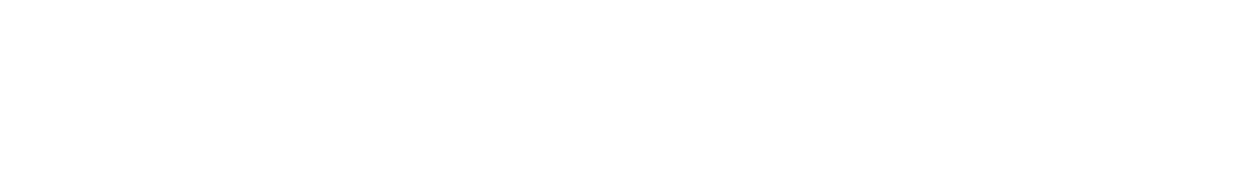 Costs Associated with a USDA control program
Application Costs
Chemical Costs
Travel / Per Diem
Salary / overtime
Supplies
Mileage / Vehicle Costs
Environmental monitoring
Overhead (16.15%) for monies collected
i.e. landowners share
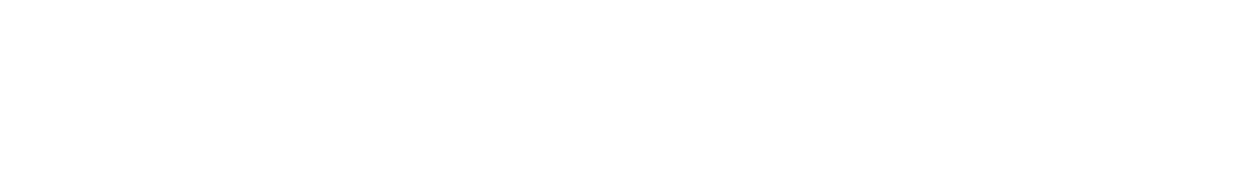 Factors affecting Cost:
Chemical Costs
Going rate
Availability

Application Costs
Availability of Aerial Applicators
Local or from afar
Block Size / Shape
Ferry Time
Terrain
Weather
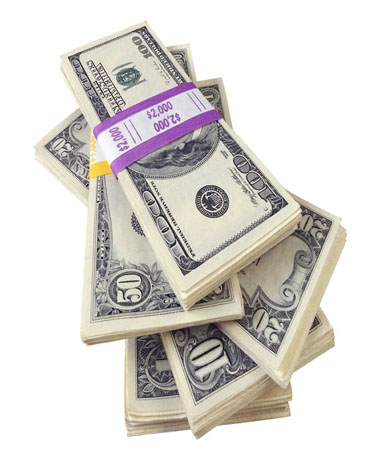 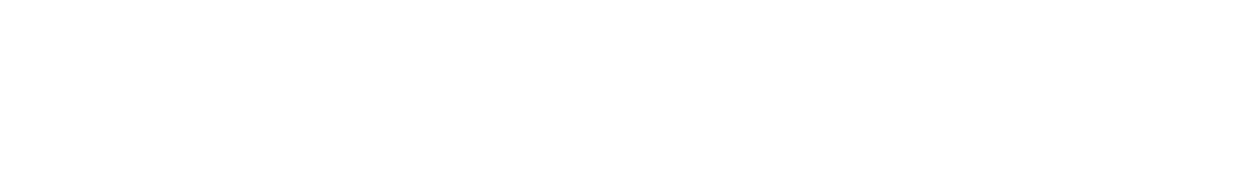 Triggers and Situations for a PPQ run program
At least 8 GH/Square yard
12-15 GH/Square yard is more realistic

Pest GH species predominant in complex
Melanoplus and Phoetaliotes in September 

EA and FONSI signed - PPQ

Landowner/Manager requests are in place

Detailed Work Plan is developed

Cost share money is in escrow account

Cooperative agreement with Rancher Group for funding 

Contracting of aerial applicator
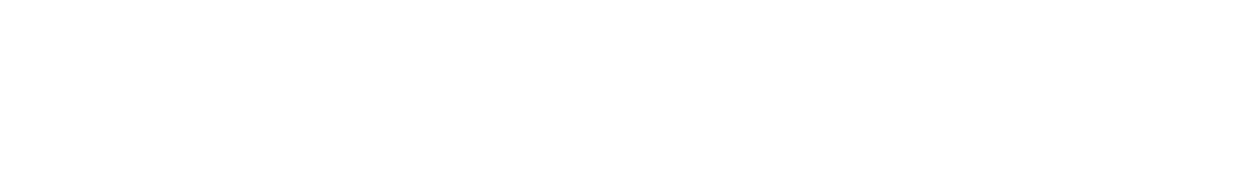 Next Steps:
Determine interest by landowners
Promote early sign up and preparation
Decide between PPQ and private contract

Conduct nymphal surveys
Landowners and PPQ

Communications
Neighbors
Weed and Pest, Federal Land Managers, PPQ

Funding
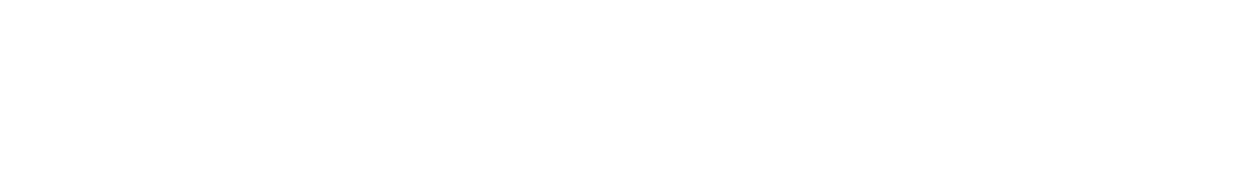 Contact Information
USDA APHIS PPQ
5353 Yellowstone Rd. 
Suite 208
Cheyenne WY 82009
307-432-7979
1-866-WY PEST1
Bruce Shambaugh
State Plant Health Director
Cell: 307-421-4641
Email: Bruce.A.Shambaugh@usda.gov
Kathleen King
Plant Health Safeguarding Specialist
Cell: 307-421-4640
Email: Kathleen.M.King@usda.gov
Boone Herring
PPQ Technician
Cell: 307-214-0355
Email: Boone.D.Herring@usda.gov
Questions?